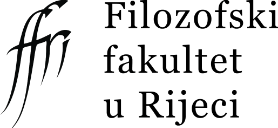 Dobro došli!
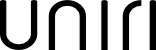 FILOZOFSKI FAKULTET U RIJECI

Sveučilišna avenija 4
51000 Rijeka
Republika Hrvatska

www.ffri.uniri.hr
Facebook
9:00 sati Dekan Aleksandar Mijatović: Dobrodošlica brucošima (10 min)
   
9:10 sati  Prodekanica Barbara Kalebić Maglica: Najvažnije informacije za svakog brucoša  (15 min)   

9:30 sati Sanda Grudić Kvasić i Katarina Vorkapić, voditeljice Ureda za akademsku podršku i Ureda za karijere: Predstavljanje Ureda i sustava studentskog mentorstva (15 min)   

9:45 sati Katarina Škrbić, predstavnica Studentskog zbora: Što je Studentski zbor i zašto je važno u njega se uključiti (10 min)  

10:00 sati Marijan Brubnjak, Studentski centar Rijeka: Studentski standard i mogućnosti koje pruža Kampus (10 min) 
  
10:10 sati Aleksandra Golubović, Odsjek za filozofiju: Ususret akademskom životu (30 min)
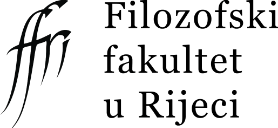 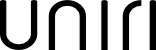 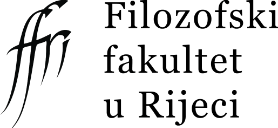 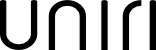 Prodekanica za nastavu i studente 
Izv. prof. dr. sc. Barbara Kalebić Maglica 
NAJVAŽNIJE INFORMACIJE ZA SVAKOG BRUCOŠA

https://ffri.uniri.hr/studiranje/postojeci-studenti/nastava/
https://ffri.uniri.hr/studiranje/postojeci-studenti/obavijesti/
https://ffri.uniri.hr/studiranje/postojeci-studenti/savjetovanje-i-podrska-studentima/
https://ffri.uniri.hr/studiranje/postojeci-studenti/odluke/ 
https://ffri.uniri.hr/o-fakultetu/normativni-akti/

Pravilnik_o_studiranju-prijedipl_dipl-2023.pdf (uniri.hr)
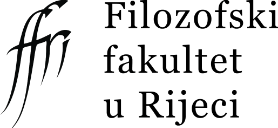 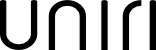 Internacionalizacija i mobilnost
Ured za projekte 
Yufe i Erasmus
Alumni zajednica
Dani karijera UNIRI
Volontiranje
Izvannastavne aktivnosti
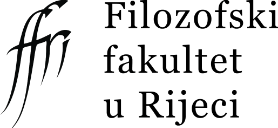 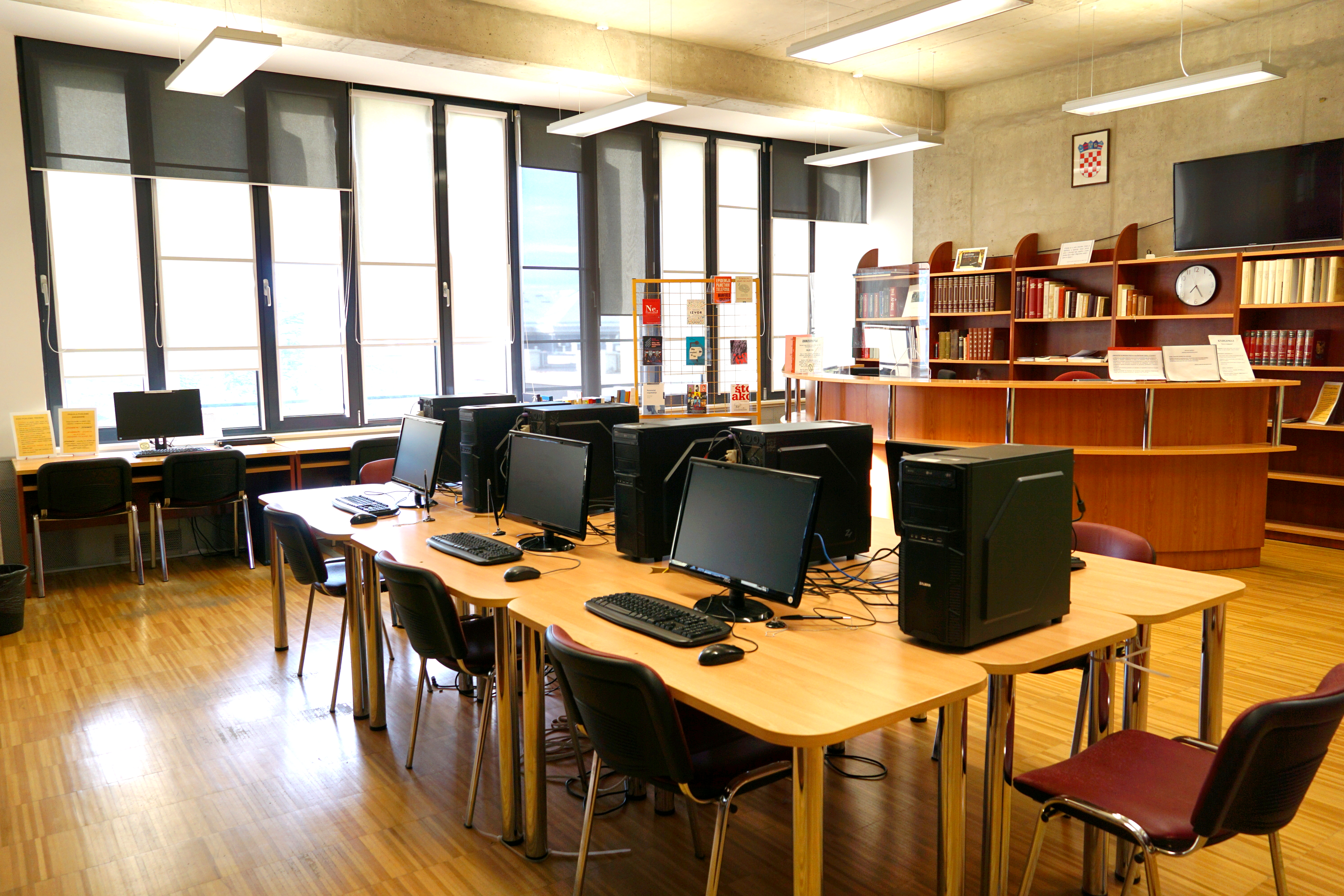 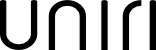 Knjižnica Fakulteta - Knjižnica FFRI

Knjižnični fond je interdisciplinaran, pretežito društveno-humanističkog sadržaja, prilagođen potrebama studija i znanstvenog rada na Fakultetu, s približno 90 000 jedinica knjižnične građe
Korisnicima je omogućen slobodan pristup fondu te korištenje čitaonice za tihi rad i učenje
Na web stranici Knjižnice moguće je preuzeti Vodič za korisnike , Edukaciju korisnika i pristupiti online katalogu Knjižnice te ostalim korisnim i informativnim sadržajima
                                     
                                               Dobro došli u Knjižnicu FFRI! 
    
                  Jedina stvar koju sa sigurnošću moraš znati je: lokacija knjižnice. – Albert Einstein
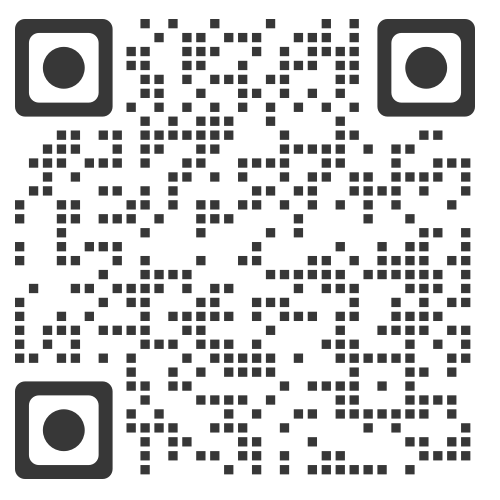 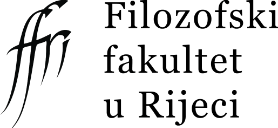 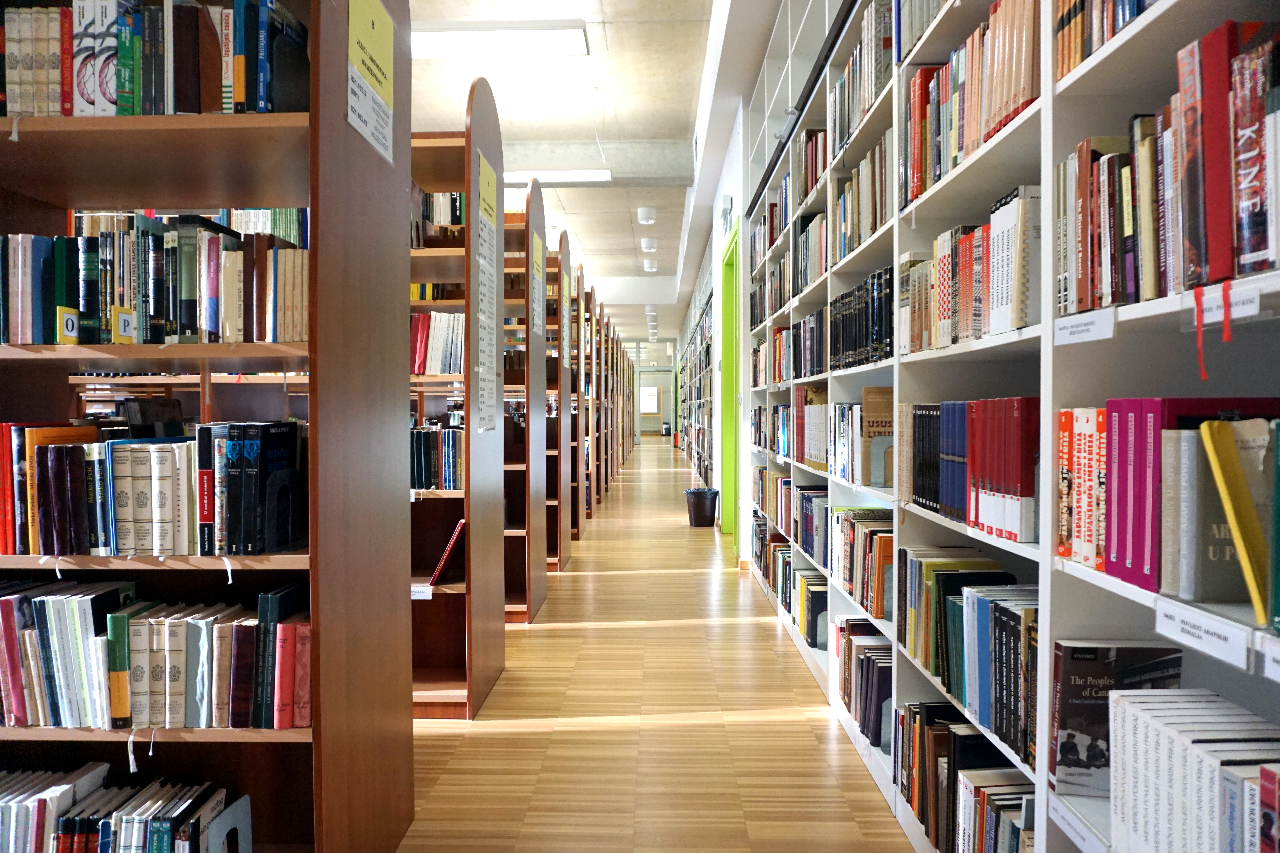 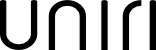 Knjižnica Fakulteta - Knjižnica FFRI

Knjižnica se nalazi na trećem katu zgrade Fakulteta u prostoriji F-304 
Radno vrijeme Knjižnice je od ponedjeljka do petka od 9:00 do 17:00 sati
Studenti postaju korisnici Knjižnice predočenjem potpisane upisnice i studentske iskaznice - iksice 
Upisnica se može preuzeti na web stranici Knjižnice ili osobno u Knjižnici 
Ispunjenu i potpisanu upisnicu moguće je poslati na e-mail knjiznica@ffri.uniri.hr ili donijeti osobno u Knjižnicu
Studentska iskaznica ujedno je i članska iskaznica Knjižnice, a članstvo u Knjižnici je besplatno
Online upis moguć je putem aplikacije unosom AAI identiteta na poveznici 

                Za sva pitanja slobodno nam se obratite na mail: knjiznica@ffri.uniri.hr
SVEUČILIŠNI SAVJETOVALIŠNI CENTAR 
Na hrvatskom jeziku: https://youtu.be/vR0_HqFixqY
Na engleskom jeziku: https://youtu.be/5oGU1lwUaKw
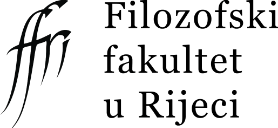 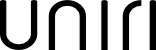 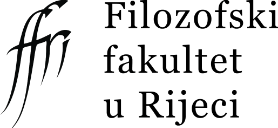 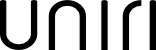 KORISNI LINKOVI

https://sic.uniri.hr/files/Dokumenti/Upute/aai-identitet.pdf 

https://sic.uniri.hr/files/Dokumenti/Upute/UputaOffice365_studenti_1_1.pdf 

https://sic.uniri.hr/files/Dokumenti/Upute/UNIRI_Gmail_za_studente.pdf

https://sic.uniri.hr/files/Dokumenti/Upute/RAD_UNIRI-upute_2019-11.pdf 

Akcija Srce za brucoše 2024. | Sveučilišni računski centar (Srce) (unizg.hr)
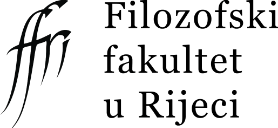 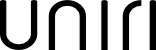 Katarina Vorkapić, prof. i univ. spec. iur.
URED ZA KARIJERE

GLAVNA ZADAĆA UREDA ZA KARIJERE

Pružanje pomoći i stručne podrške studentima/cama Filozofskoga fakulteta u Rijeci pri njihovom profesionalnom razvoju i upravljanju karijerom.

Stjecanje znanja i vještina neophodnih za tržište rada.
Kontakt:​                                                        Ured za karijere​
Voditeljica Ureda​
Katarina Vorkapić, prof. i univ. spec. iur.​
Mail: karijere@ffri.uniri.hr​
4. kat, F - 468​
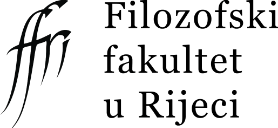 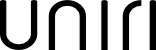 AKTIVNOSTI UREDA ZA KARIJERE

Povezivanje studenata/ica s potencijalnim poslodavcima.
Provođenje edukativnih, informativnih i savjetodavnih aktivnosti za studente/ice.

MEET & GREET 2024 - Dan stručne prakse, karijera i volontiranja FFRI
                                              - 16. listopada 2024.
                                              - od 9:00 do 12:00 sati
                                              - u prizemlju zgrade.
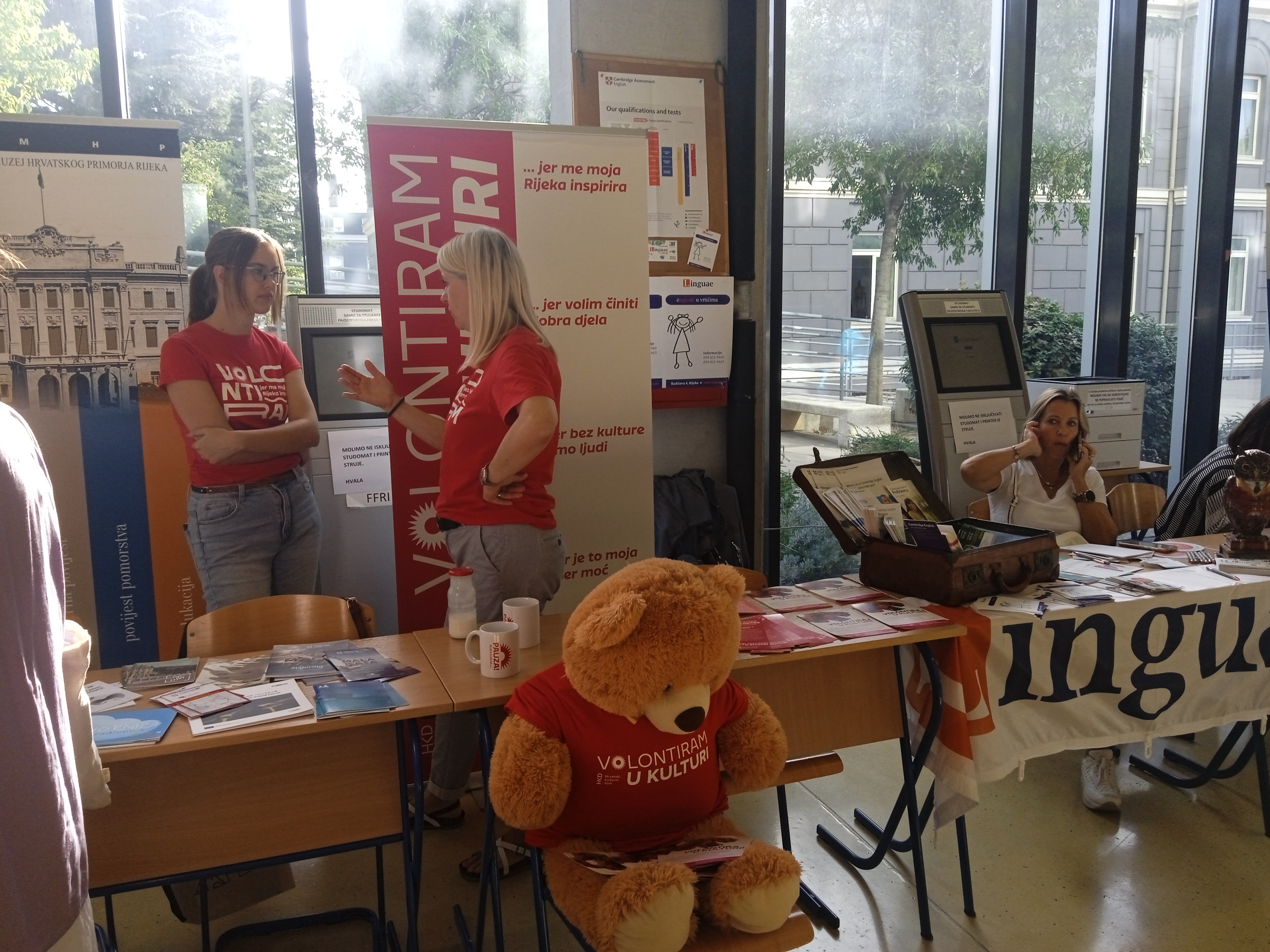 MEET & GREET – Dan stručne prakse, karijera i volontiranja FFRI
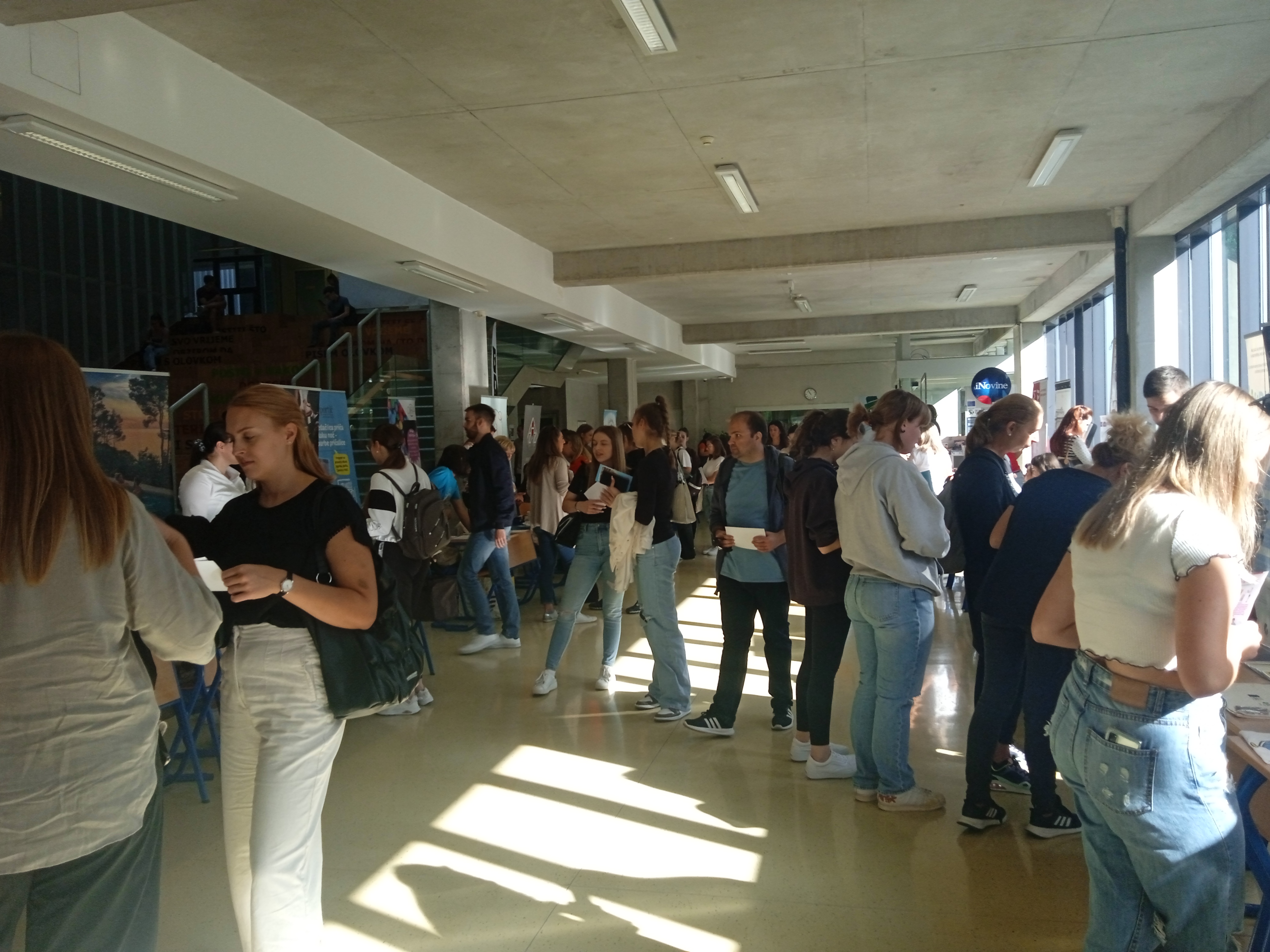 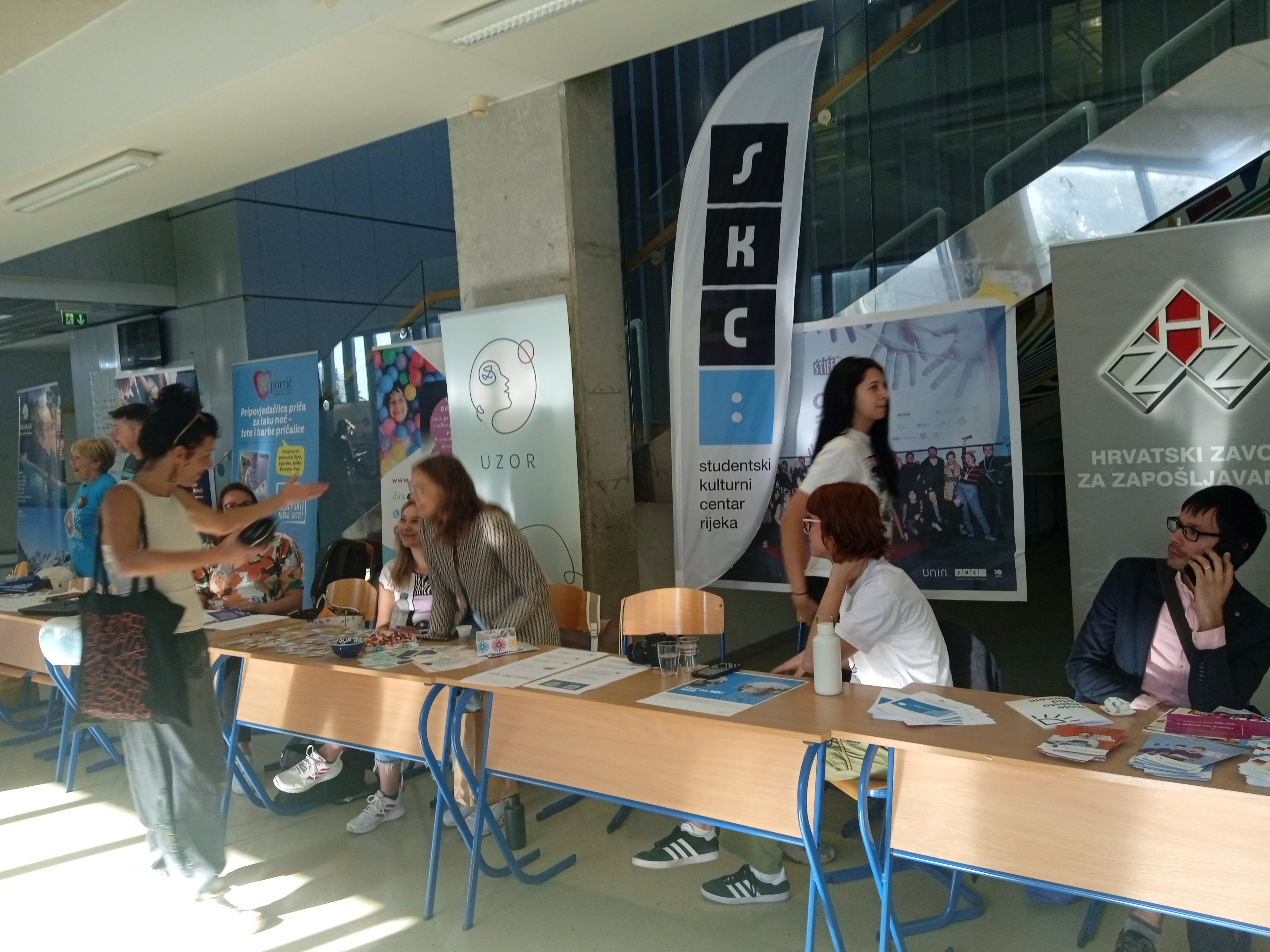 Kontakt: 
Ured za akademsku podršku
akademska.podrska@ffri.uniri.hr
Facebook stranica
4. kat, F-468
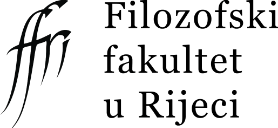 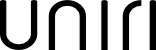 dr. sc. Sanda Grudić Kvasić, voditeljica Ureda za akademsku podršku
URED ZA AKADEMSKU PODRŠKU
OSNOVNE ZADAĆE

Pružanje podrške studentima/cama u procesu svladavanja zahtjeva studija, stjecanja novih znanja i vještina te povećanja akademske učinkovitosti
Provođenje informativnih, edukativnih i savjetodavnih aktivnosti
Grupna i individualna savjetovanja, konzultacije, edukacije, radionice...
Razvijanje i koordiniranje sustava studentskog mentorstva
Koordiniranje sustava vršnjačke potpore
Upućivanje studenata/ica sa specifičnim teškoćama na odgovarajuće odgovorne osobe ili službe.
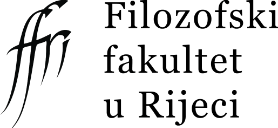 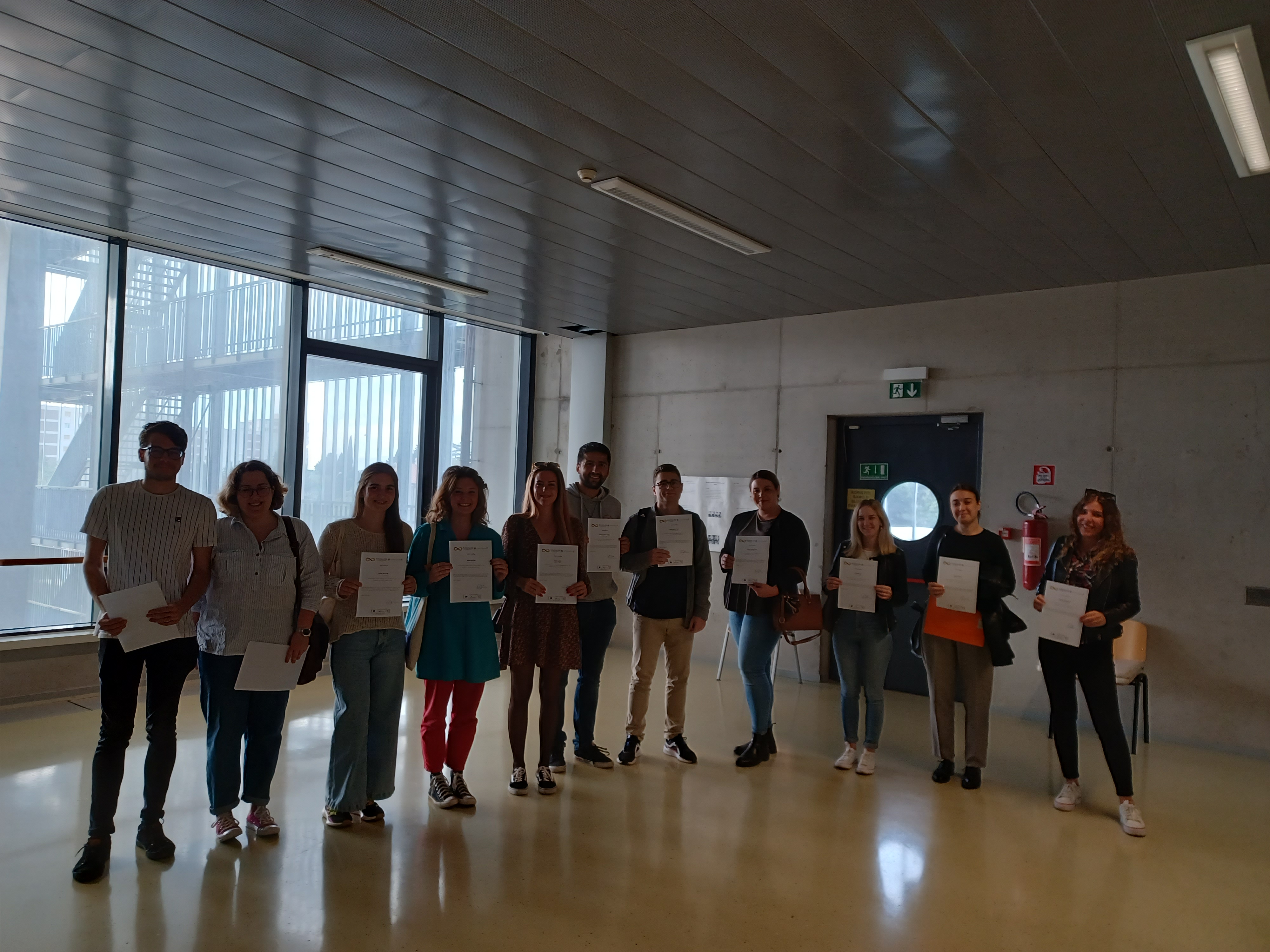 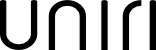 STUDENTSKO MENTORSTVO


FFRI STUDENT MENTOR - redovni studenti/ce 3. g. PDS ili DS koji 
mlađim kolegama pružaju podršku u procesu prilagodbe na studij

Osnovna organizacija rada Fakulteta, Odsjeka
Prava i obveze studenata/ica, 
Studijski program (npr. ECTS bodovi)
Izvedba nastave iz pojedinog kolegija (prijava/odjava ispita, konzultacije)
Zdravstvena zaštita, studentski smještaj, slobodno vrijeme…
Razmjena iskustva i poticajno djelovanje na studente
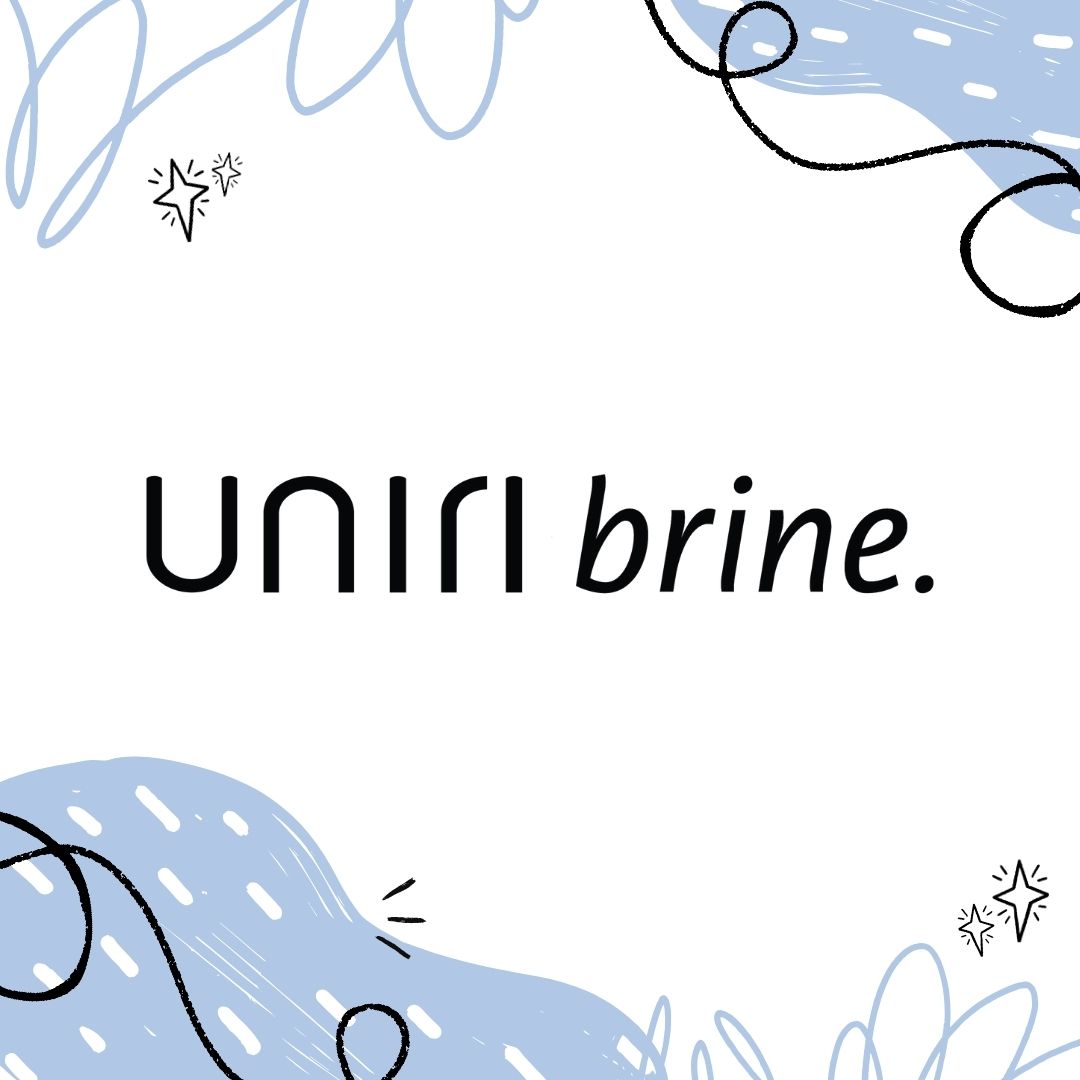 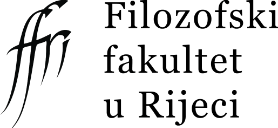 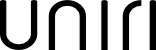 PROJEKT "UNIRI brine"


Razvoj sustava osiguravanja kontinuirane stručne i vršnjačke potpore namijenjenog očuvanju mentalnog zdravlja i osiguravanja dobrobiti studenata i studentica, posebno tijekom prijelaznih razdoblja na početku i kraju studiranja na Sveučilištu u Rijeci. 
Radionice: 
Studiraj osnaženo
Nauči kako učiti
Pripremi se za tržište rada
Budi aktivan/na
Akad. god. 2023./2024. održano 59 aktivnosti, 
     vodilo 78 studenata/ica edukatora/ica, 
     sudjelovalo 513 studentica i studenata
Nisam sama u svojim problemima, drugi su u stresu isto kao i ja
Svi se suočavamo sa sličnim problemima, a skupa ih možemo riješiti
Naučila sam kako bolje organizirati vrijeme, cijeniti zdravlje i društvo oko sebe
Nastaviti sa sličnim! :)
Što više ovakvih radionica
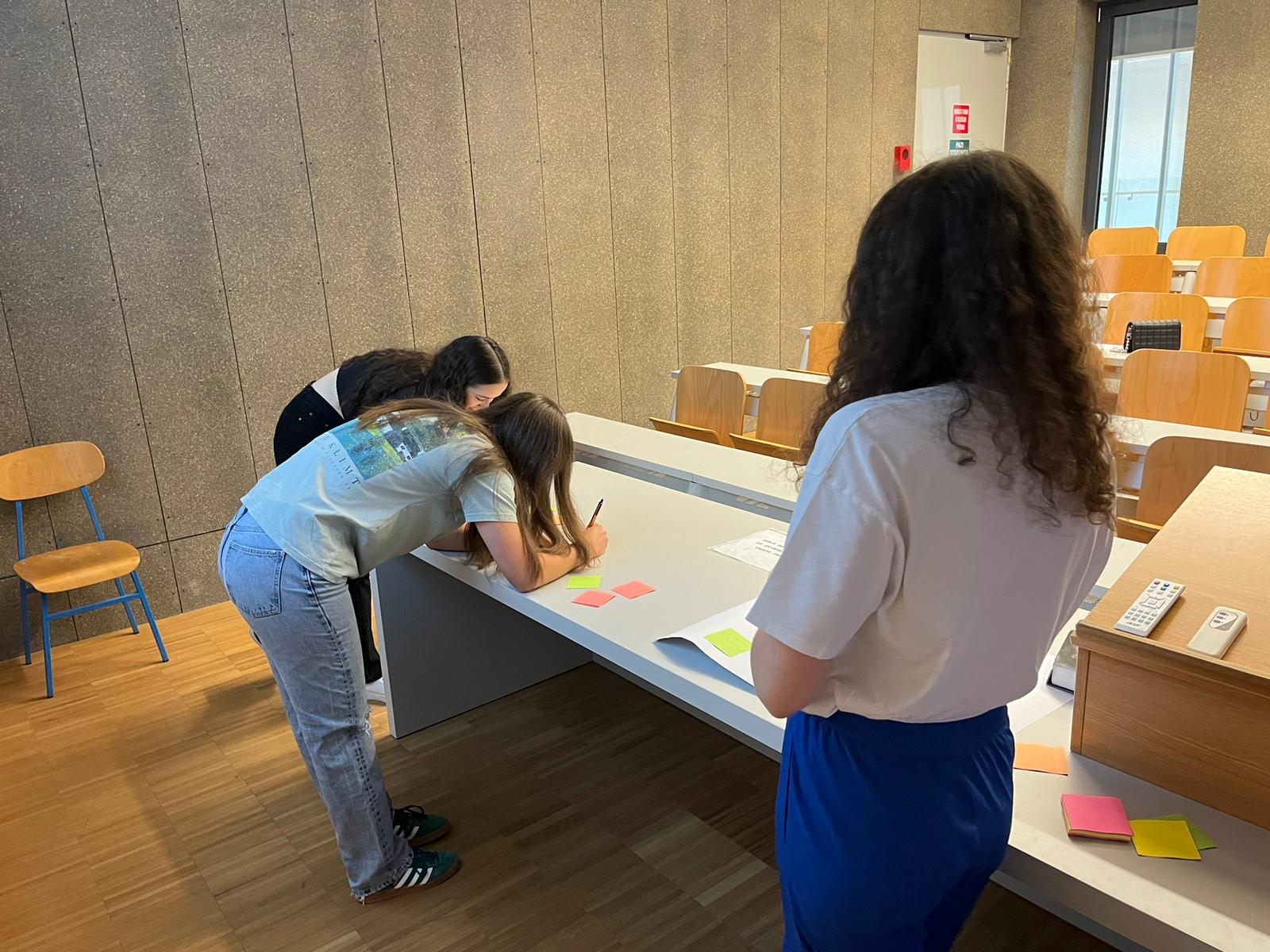 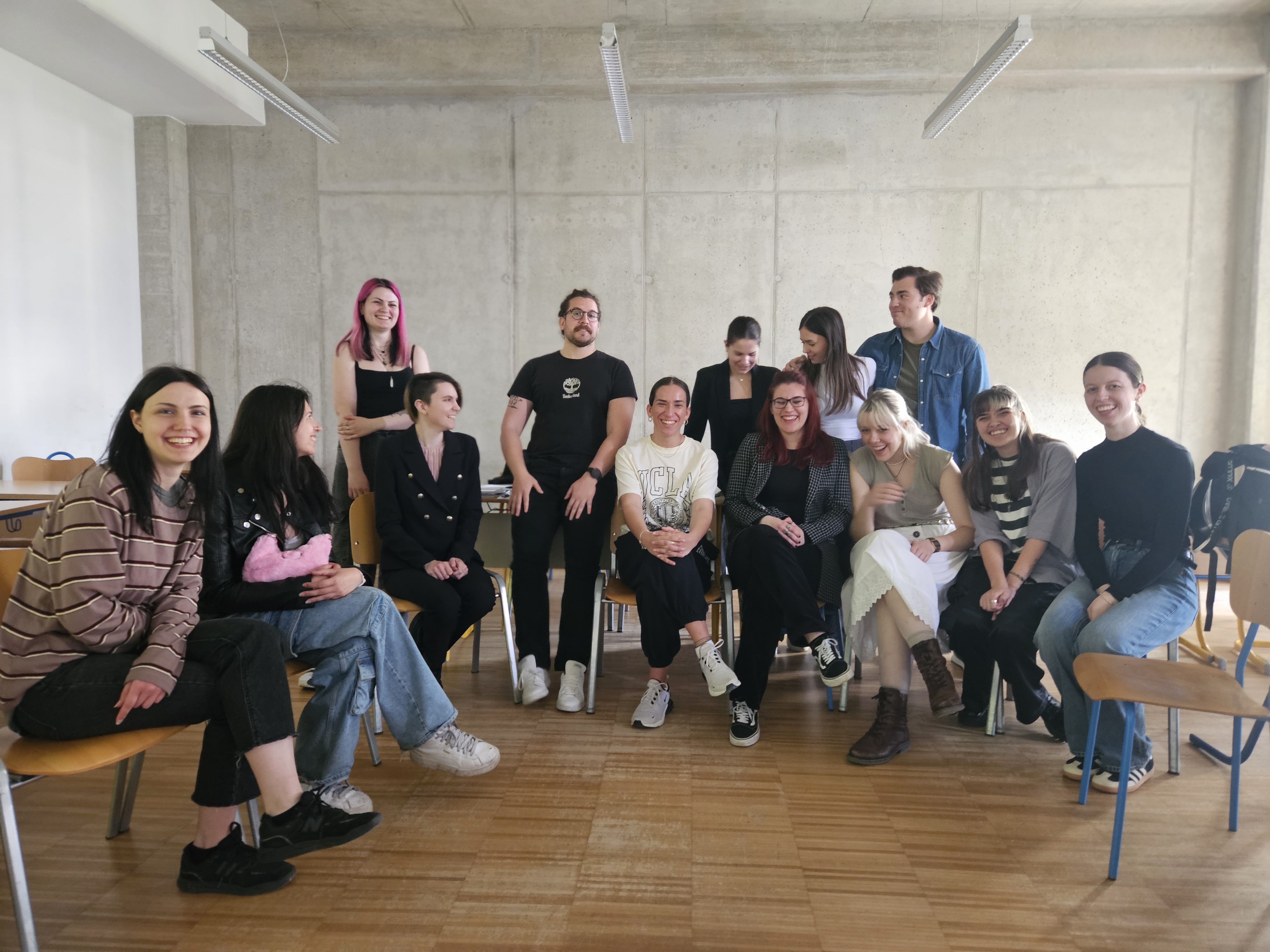 MEET & GREET – Dan stručne prakse, karijera i volontiranja FFRI
Radionice, edukacije...
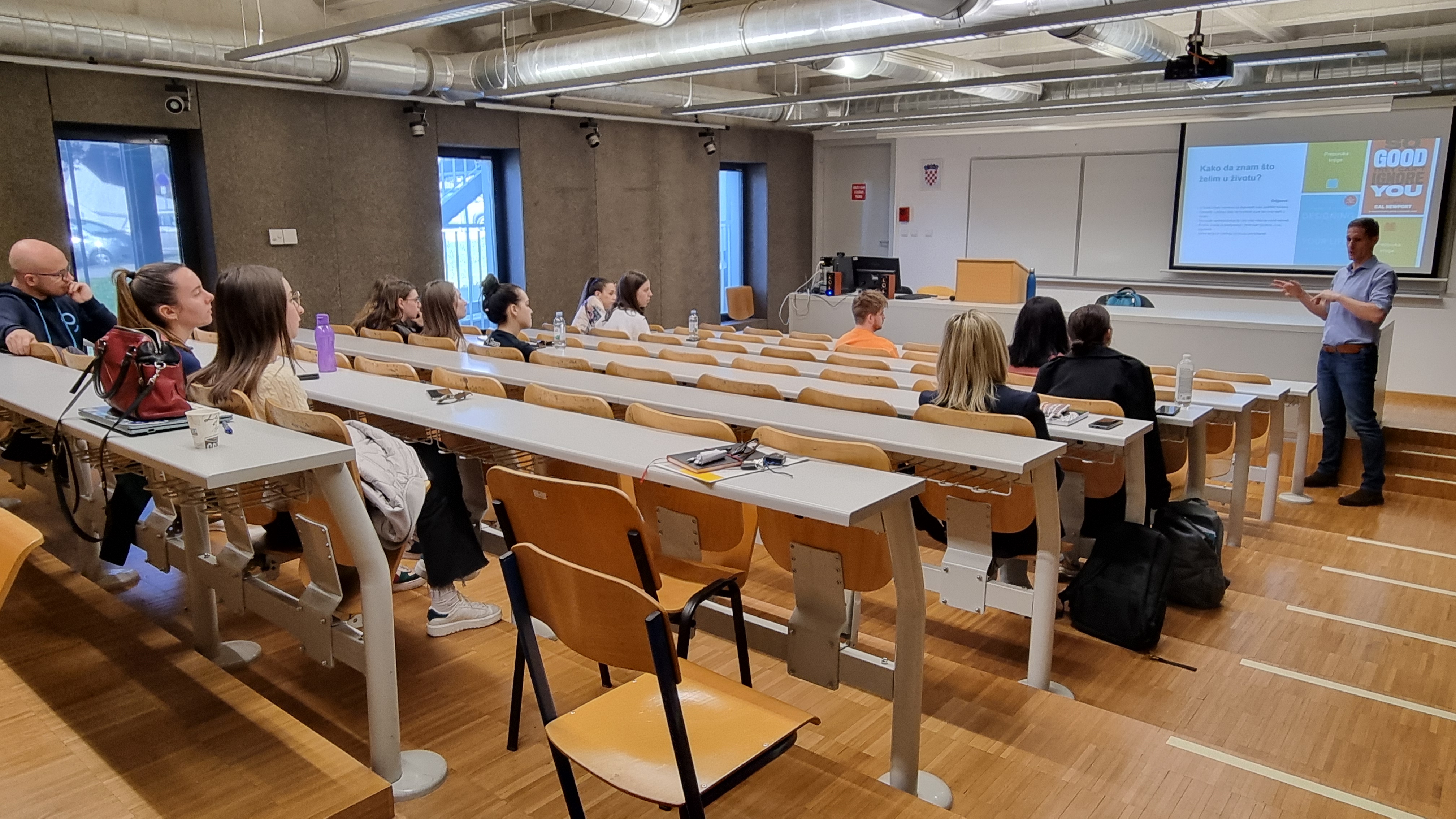 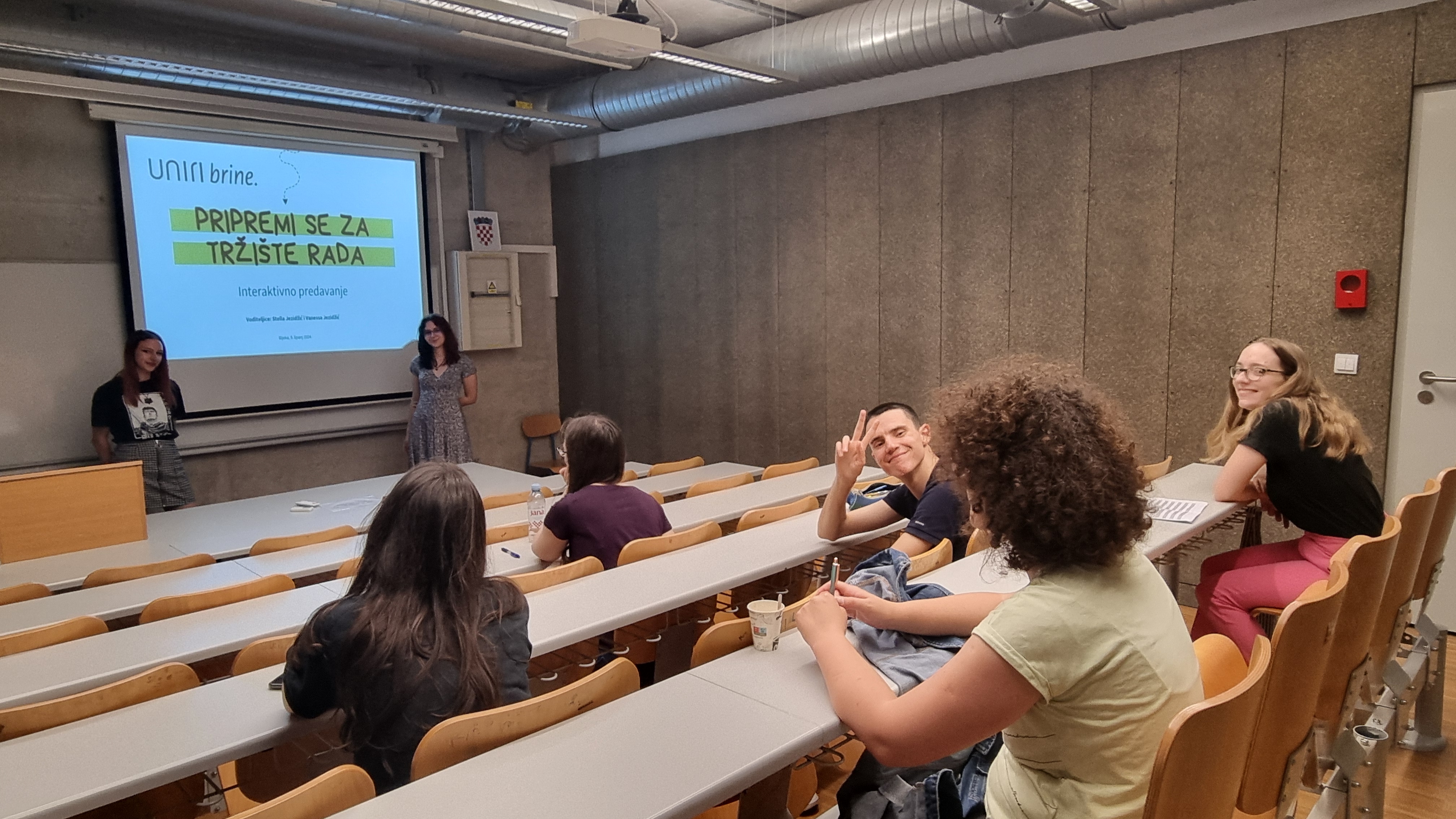 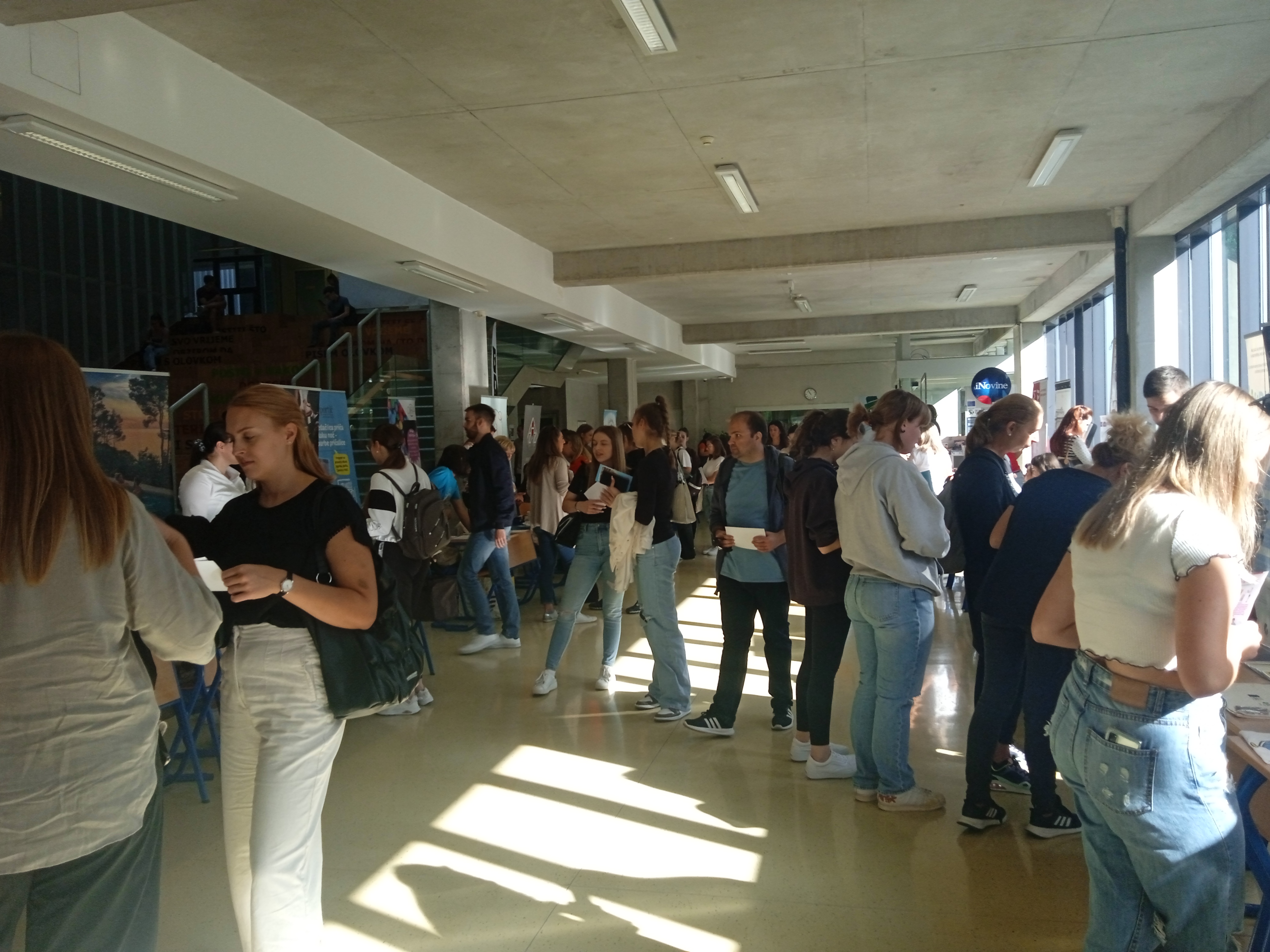 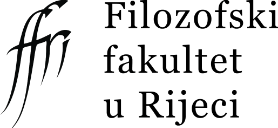 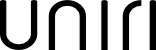 Katarina Škrbić, predsjednica Studentskog zbora FFRIŠTO JE STUDENTSKI ZBOR I ZAŠTO JE VAŽNO U NJEGA SE UKLJUČITI?

STUDENTSKI ZBOR
Studentsko predstavničko tijelo
Sudjelovanje u odlučivanju u tijelima Fakulteta
Predstavljanje studenata u sustavu visokog obrazovanja
Organiziranje projekata i radionica
Brine za kvalitetu studiranja i poštivanje studentskih prava
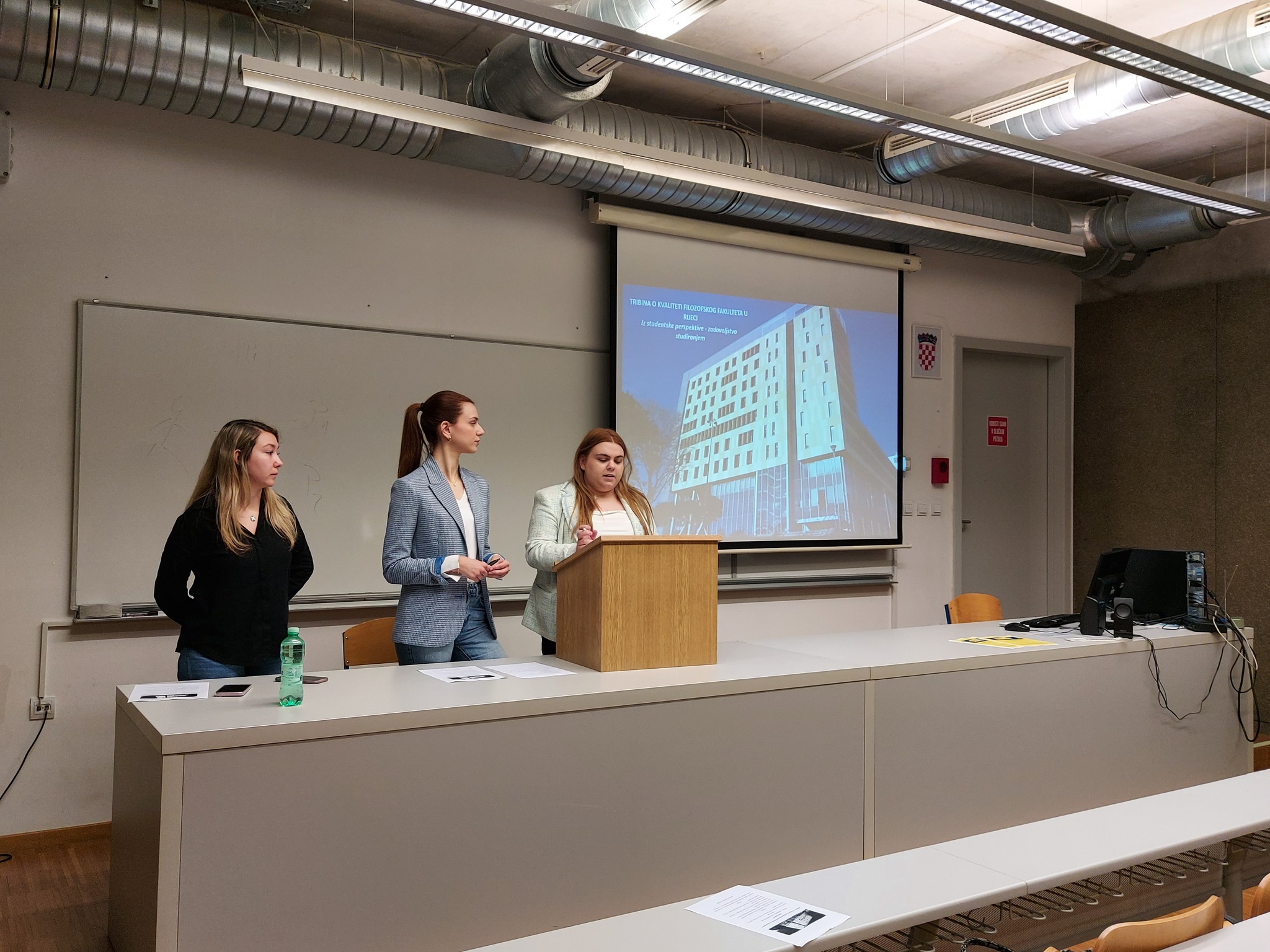 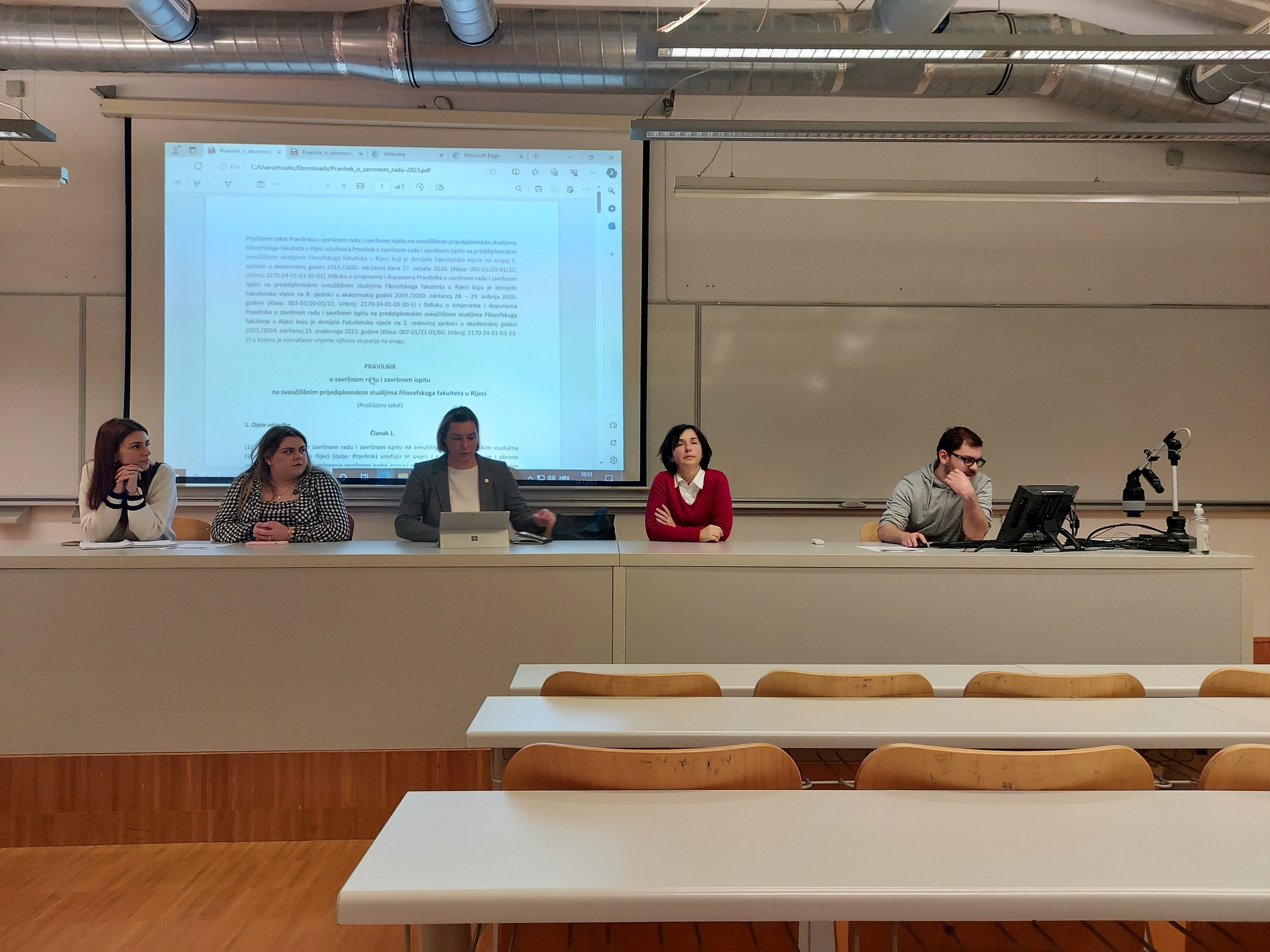 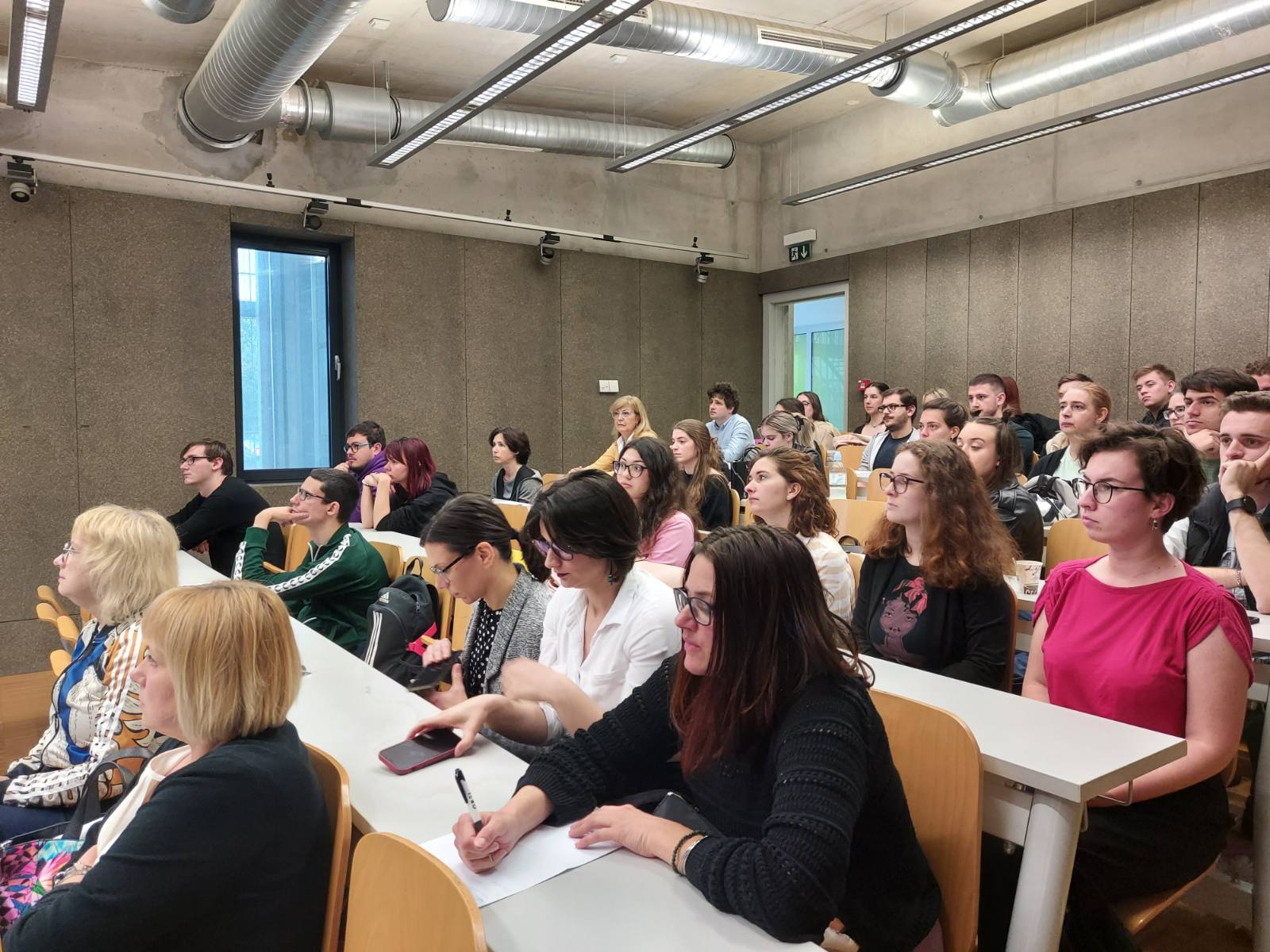 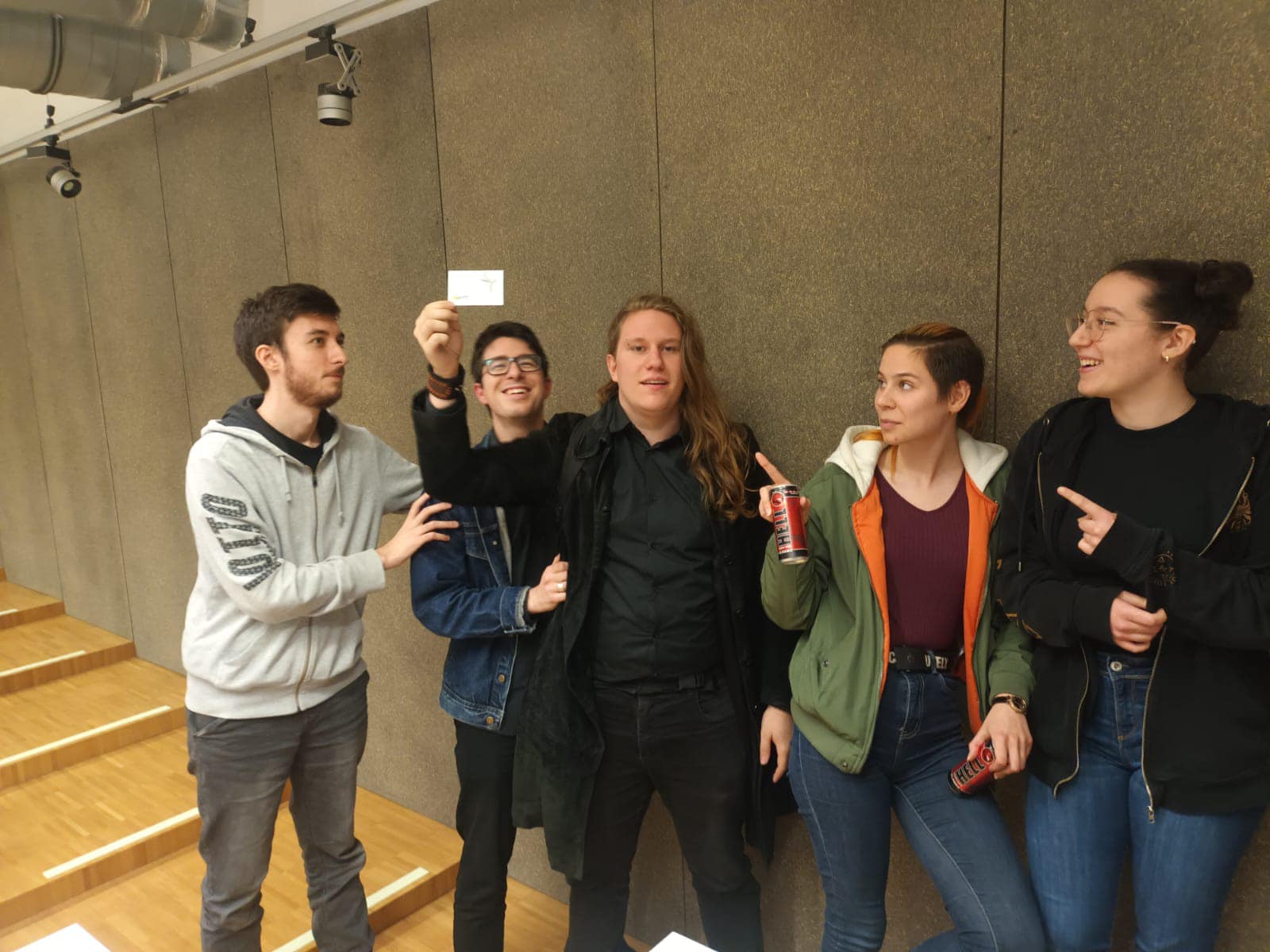 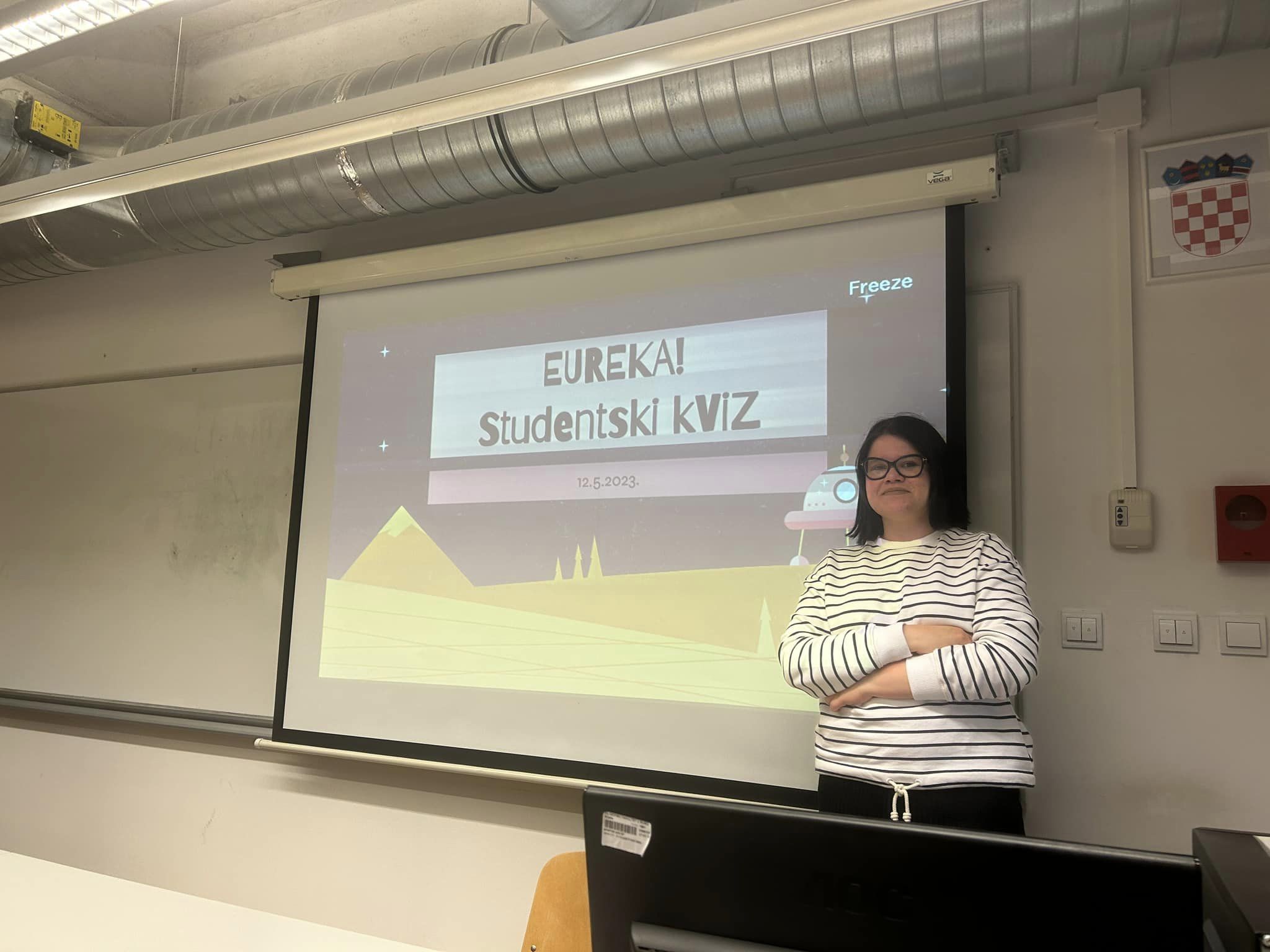 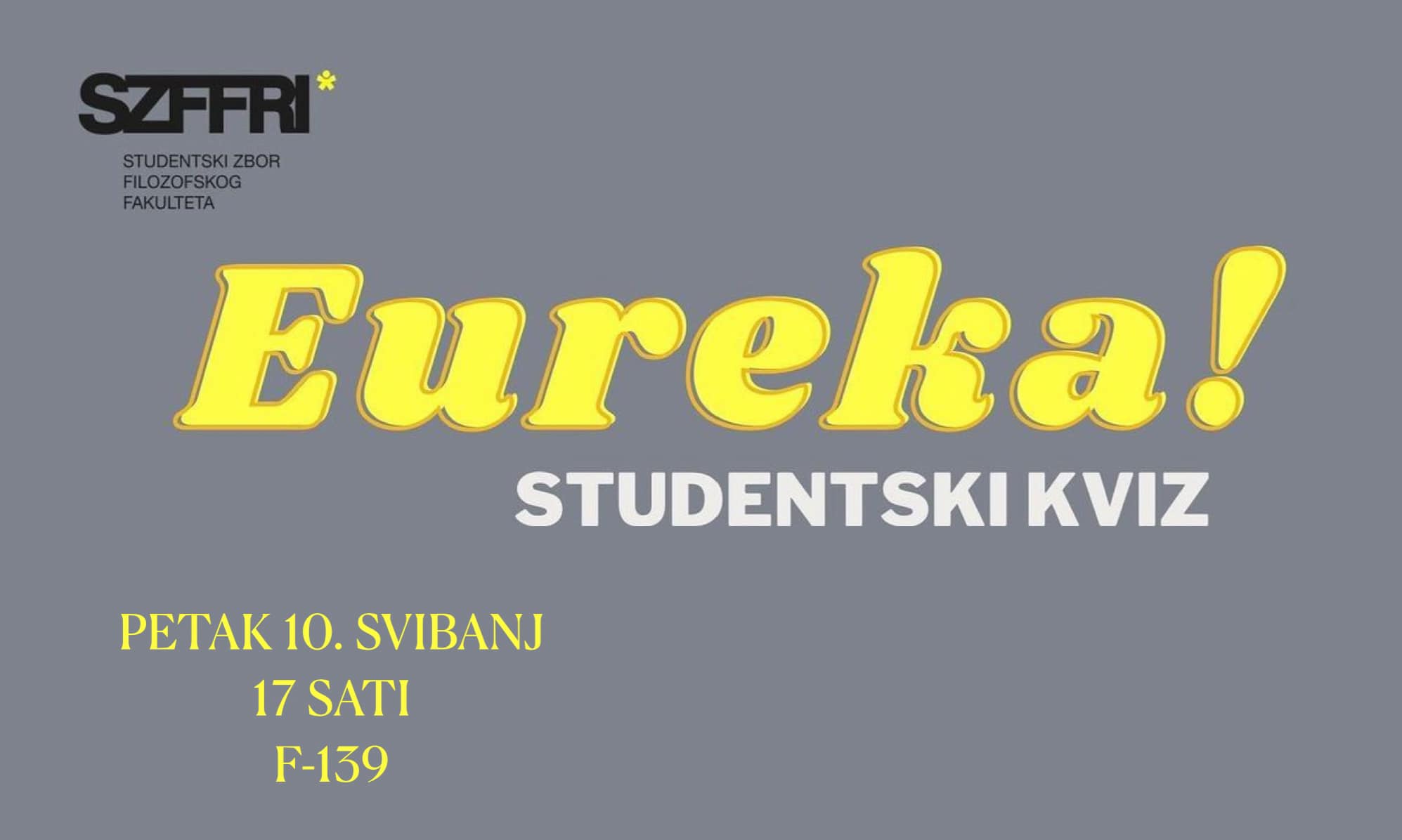 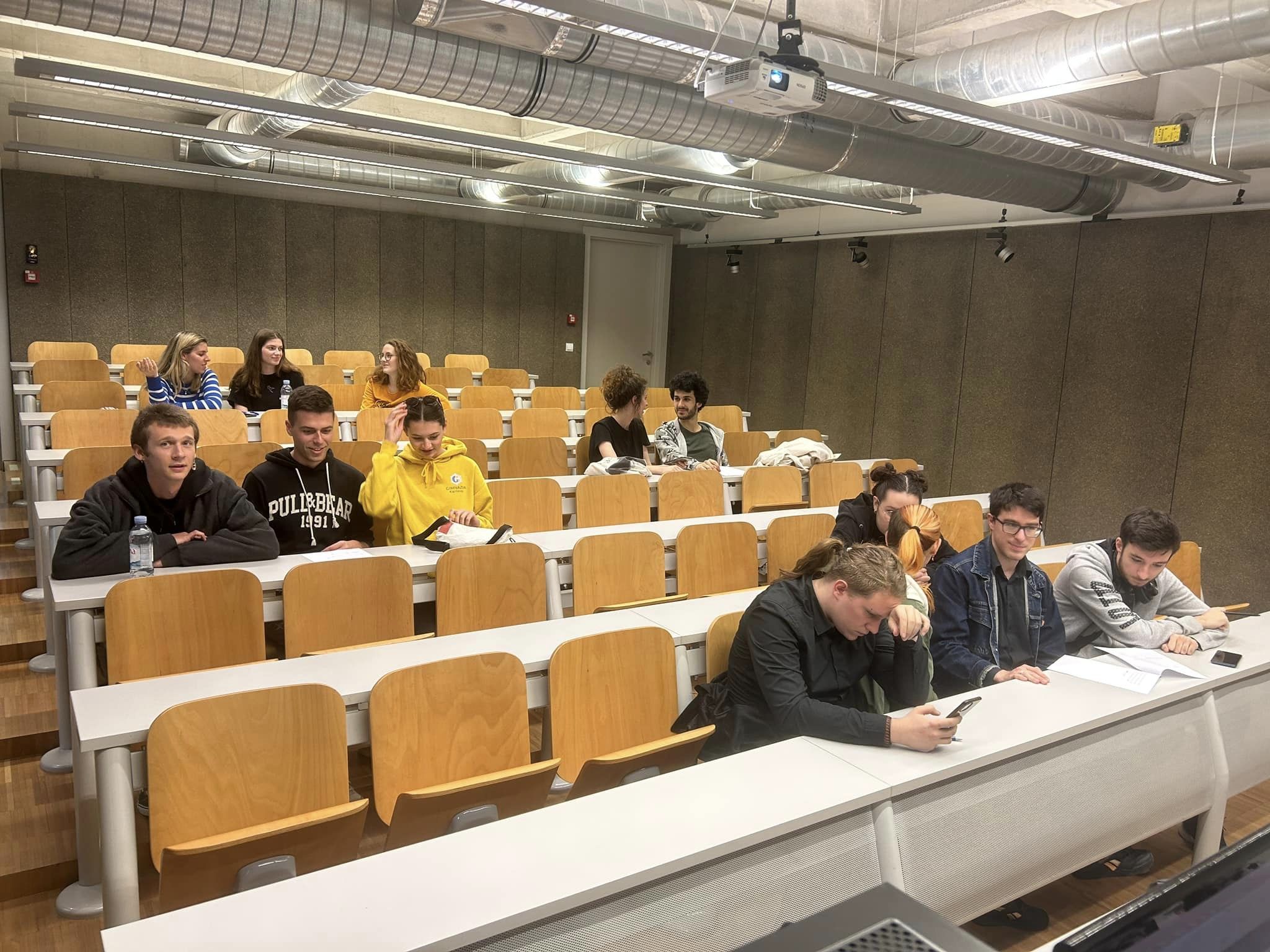 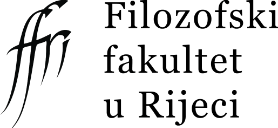 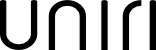 Kako se uključiti u Studentski zbor?
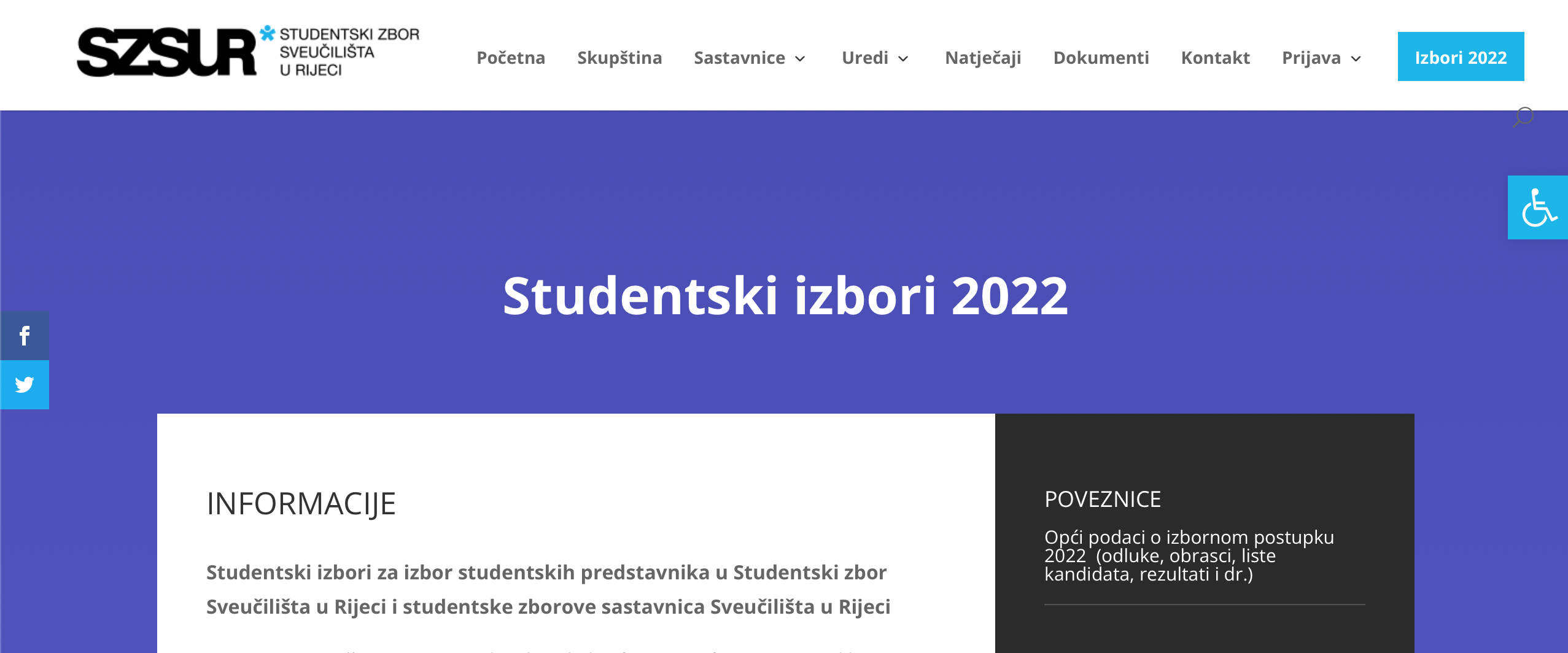 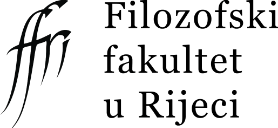 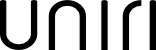 Kontakt 
Predsjednica Studentskog zbora:
Katarina Škrbić
kskrbic@student.uniri.hr 

Studentska pravobranitelica:
Katarina Strmić
kstrmic@student.uniri.hr
Studentski zbor:
ffri@sz.uniri.hr
        Studentski zbor Filozofskog fakulteta u Rijeci
        SZFFRI
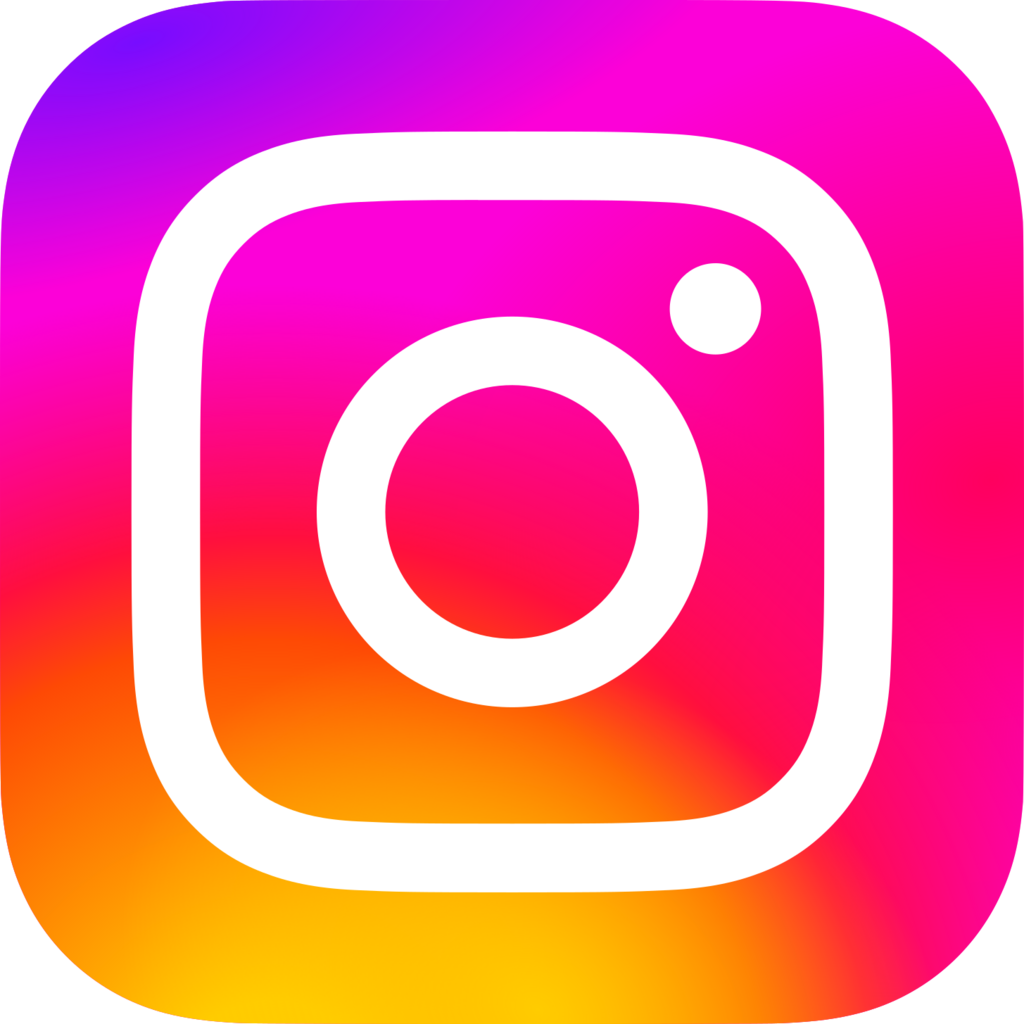 Zahvaljujem na pažnji!
Sretno studiranje!
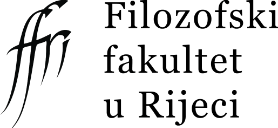 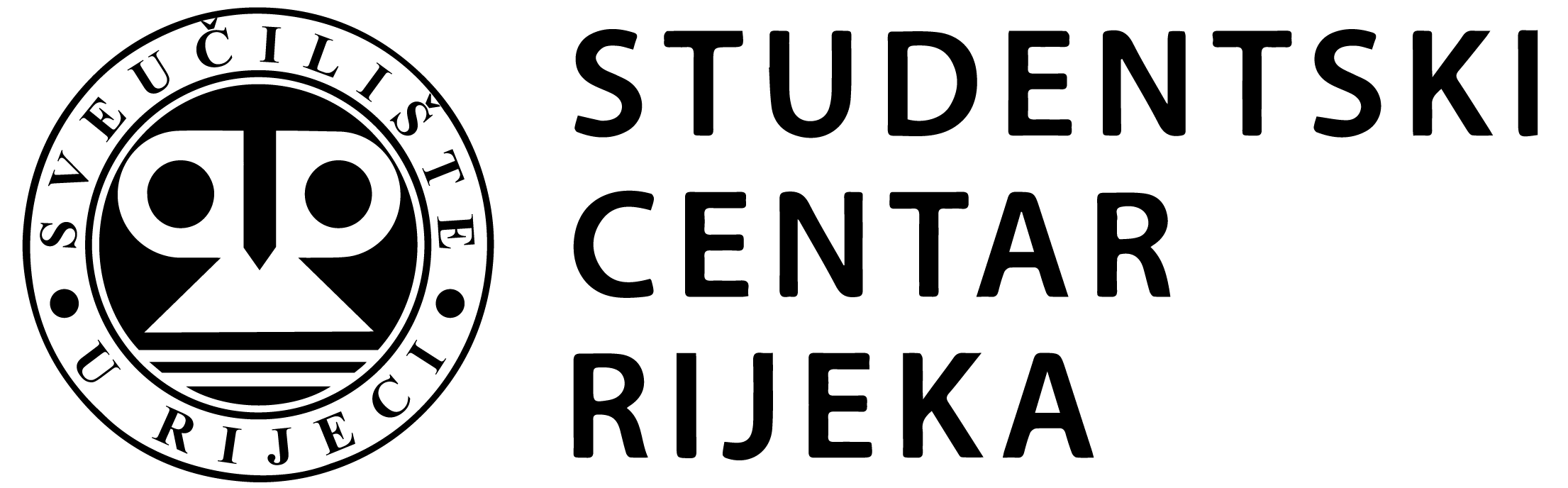 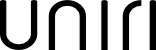 Marijan Brubnjak,
Pomoćnik ravnatelja Studentskog centra Rijeka
STUDENTSKI STANDARD I MOGUĆNOSTI KOJE PRUŽA KAMPUS

Studentski centar Rijeka je ustanova koja već više od pola stoljeća brine o standardu studenata Sveučilišta i Veleučilišta u Rijeci
U okviru svojih osnovnih djelatnosti SCRi studentima pruža usluge smještaja, prehrane, privremenog ili povremenog zapošljavanja te organizira slobodno vrijeme studenata
Ostale djelatnosti
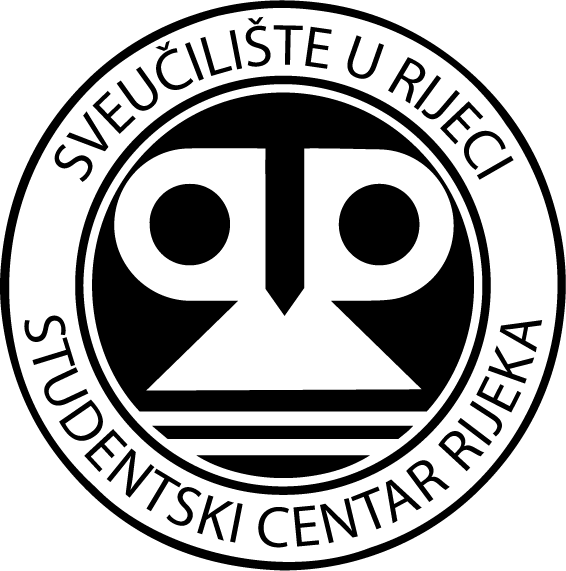 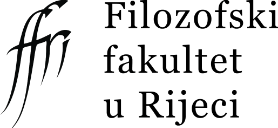 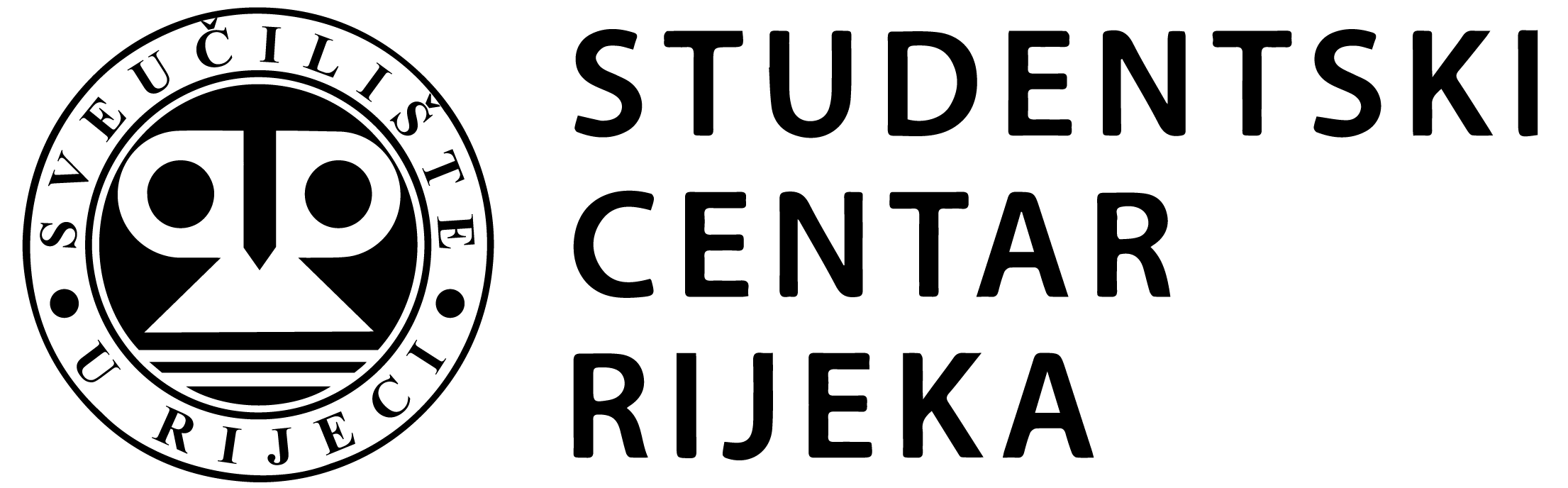 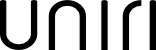 SMJEŠTAJ 

Subvencionirani i nesubvencionirani smještaj studenata
Dva objekta smještaja: Studentsko naselje Ivan Goran Kovačić i Studentsko naselje Trsat
Subvencioniranje studenata korisnika privatnog smještaja
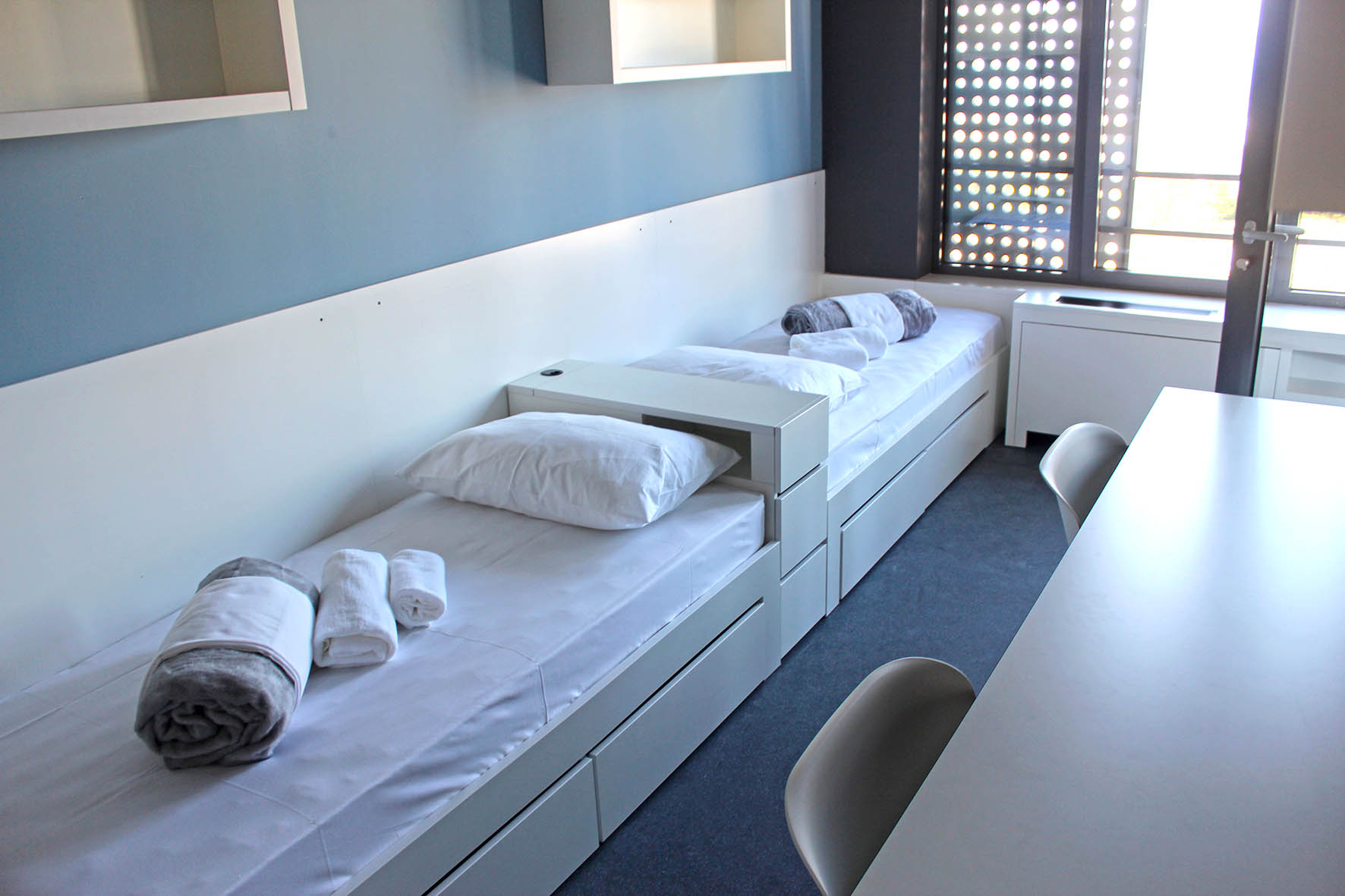 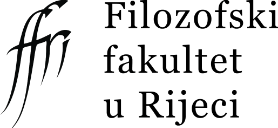 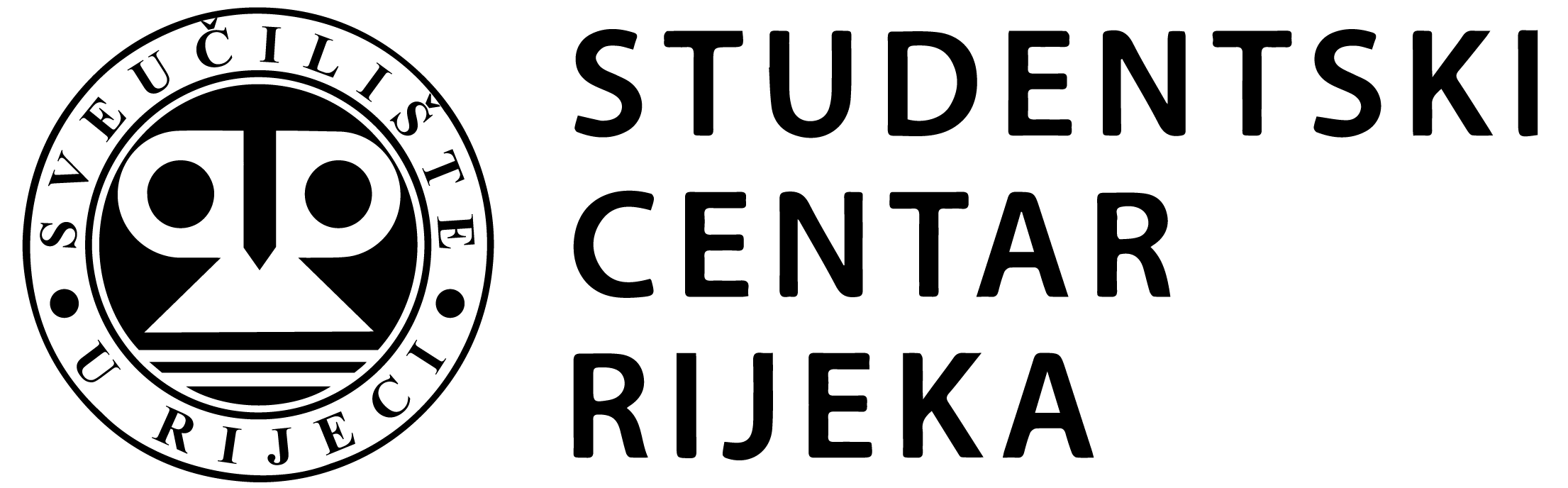 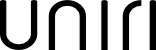 PREHRANA

Subvencionirana prehrana 
Brojni objekti prehrane


STUDENT SERVIS 

Usluge privremenog i povremenog zapošljavanja 
Nekoliko lokacija pružanja usluga
Javni poziv za prijavu projekata koji se odnose na kulturne, sportske, znanstvene i edukacijske aktivnosti koje su isključivo namijenjene studentima
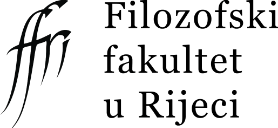 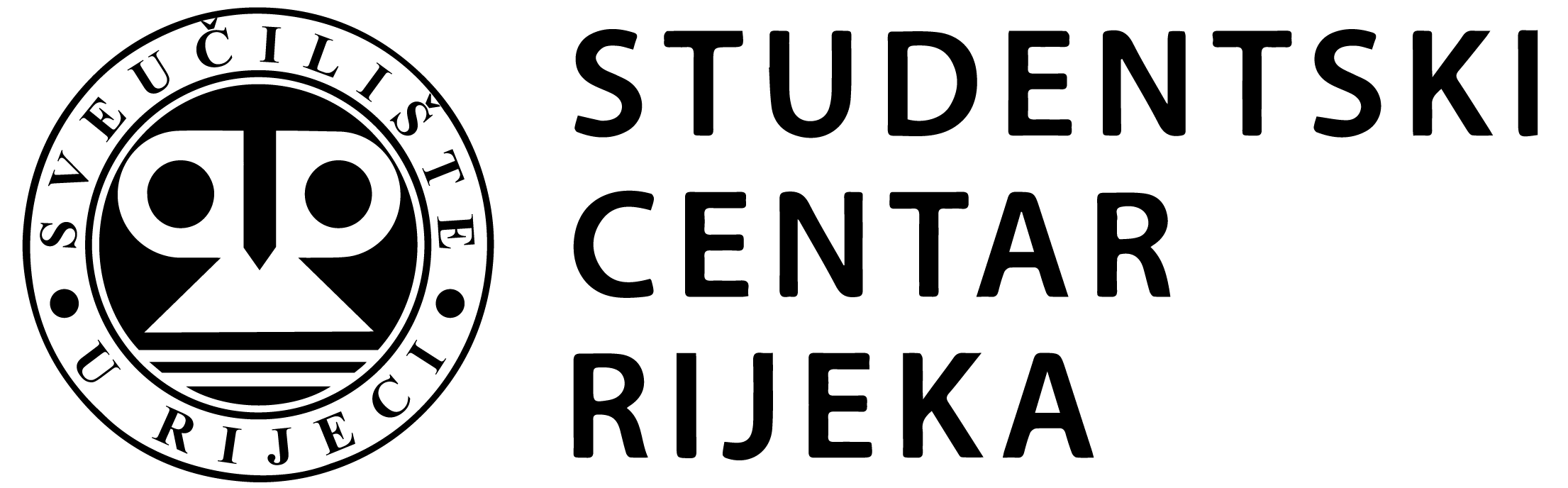 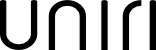 ORGANIZACIJA SLOBODNOG VREMENA STUDENATA

Razne aktivnosti za studente 
Objava popusta i brojnih pogodnosti za studente
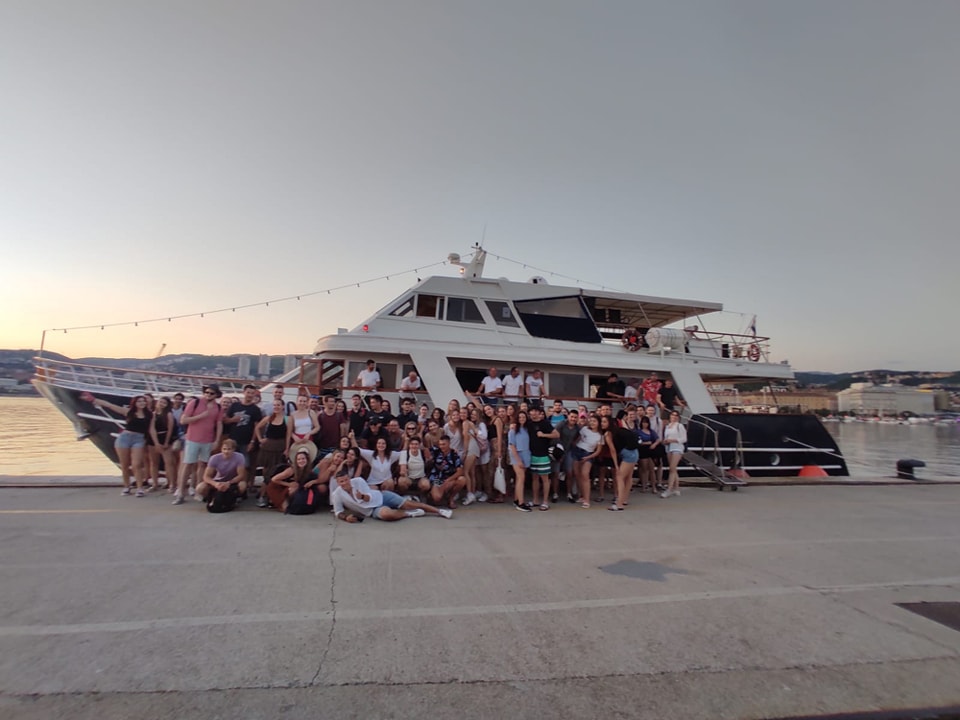 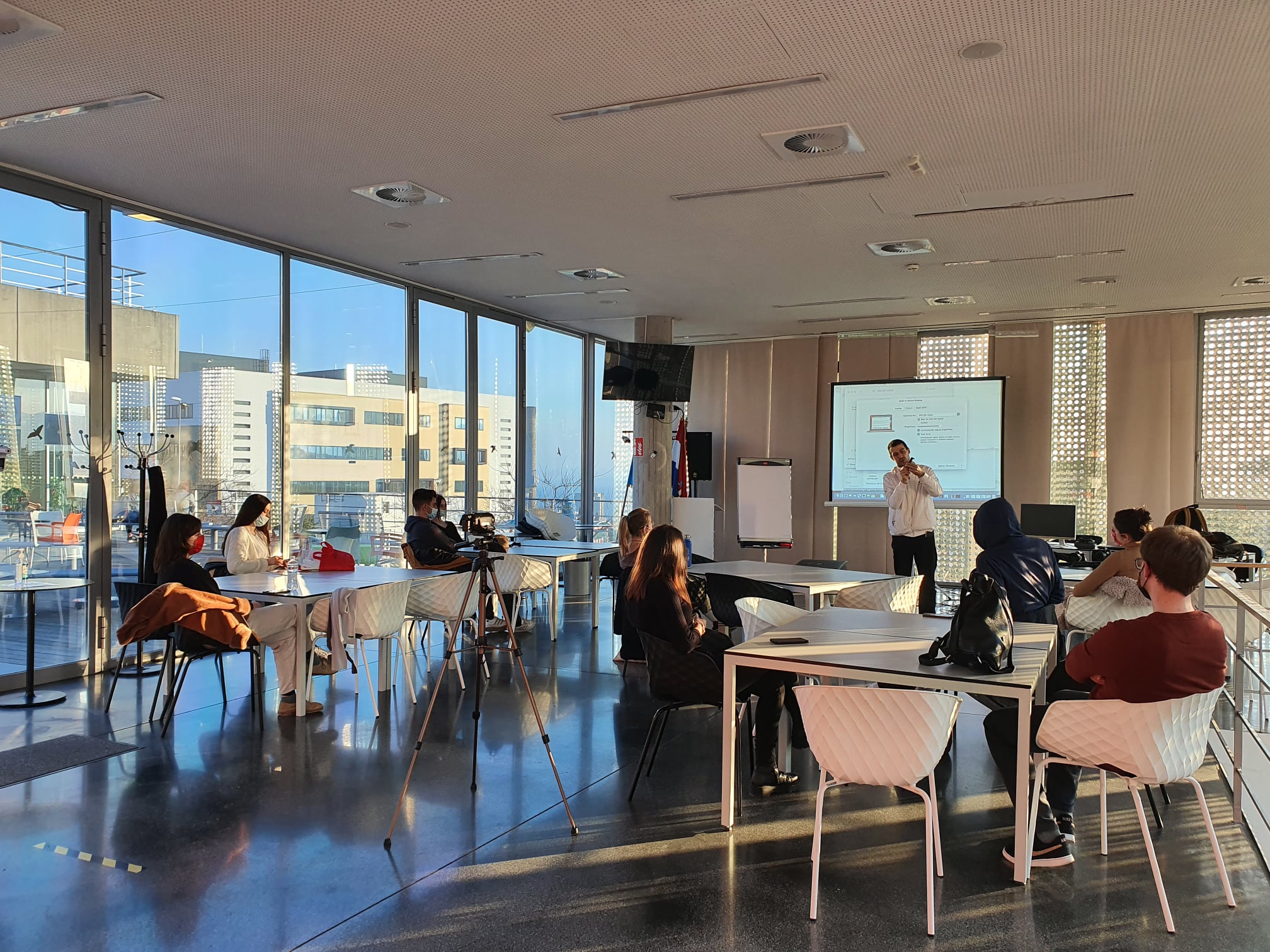 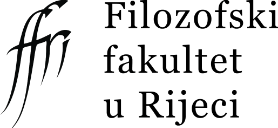 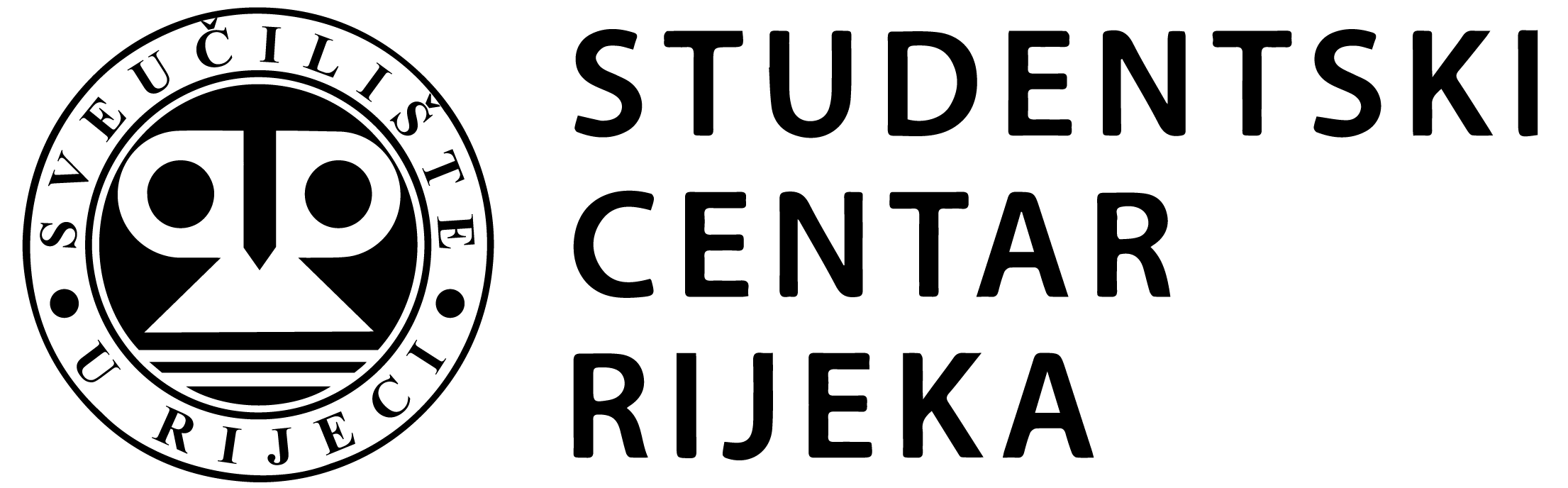 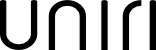 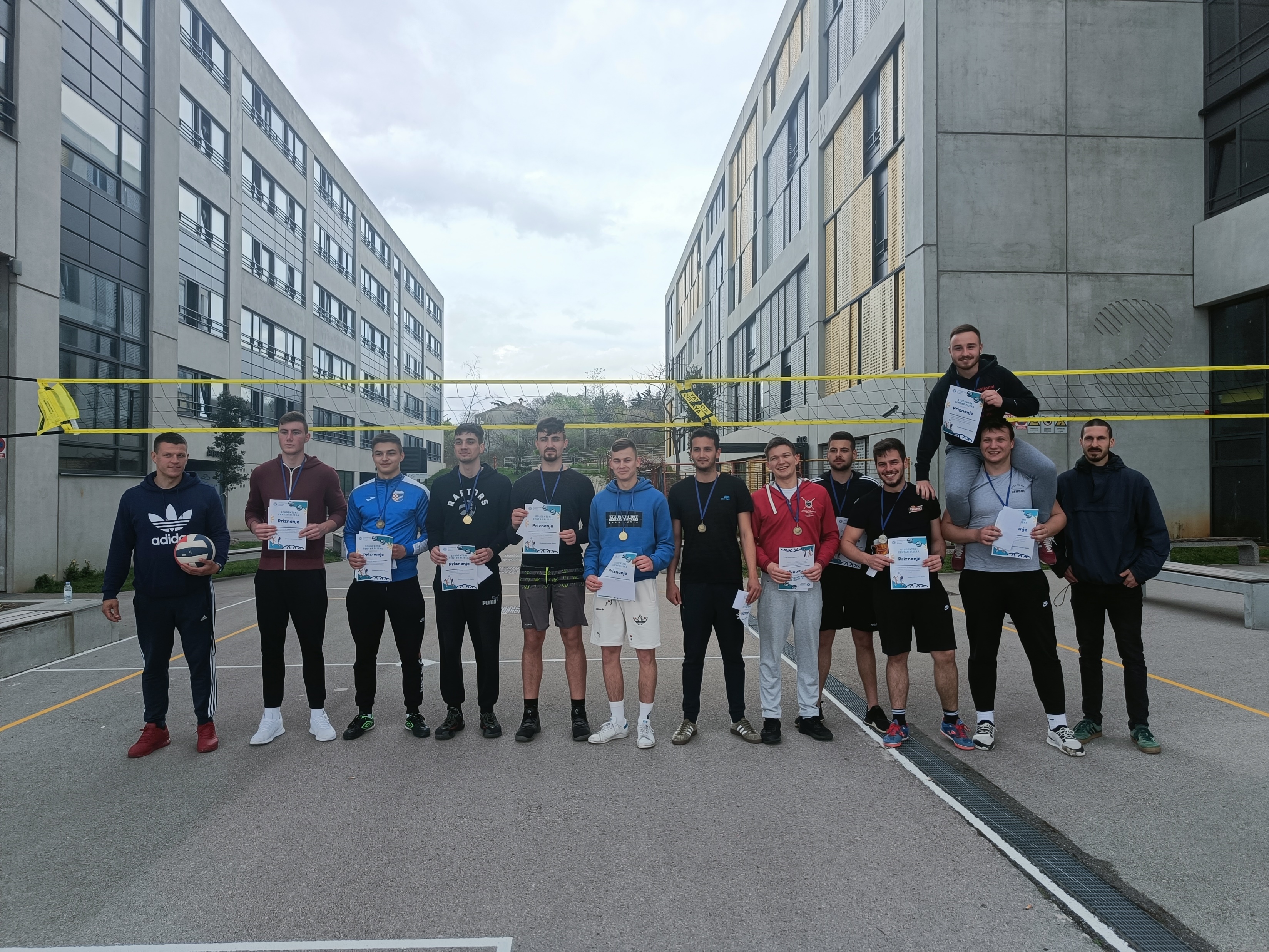 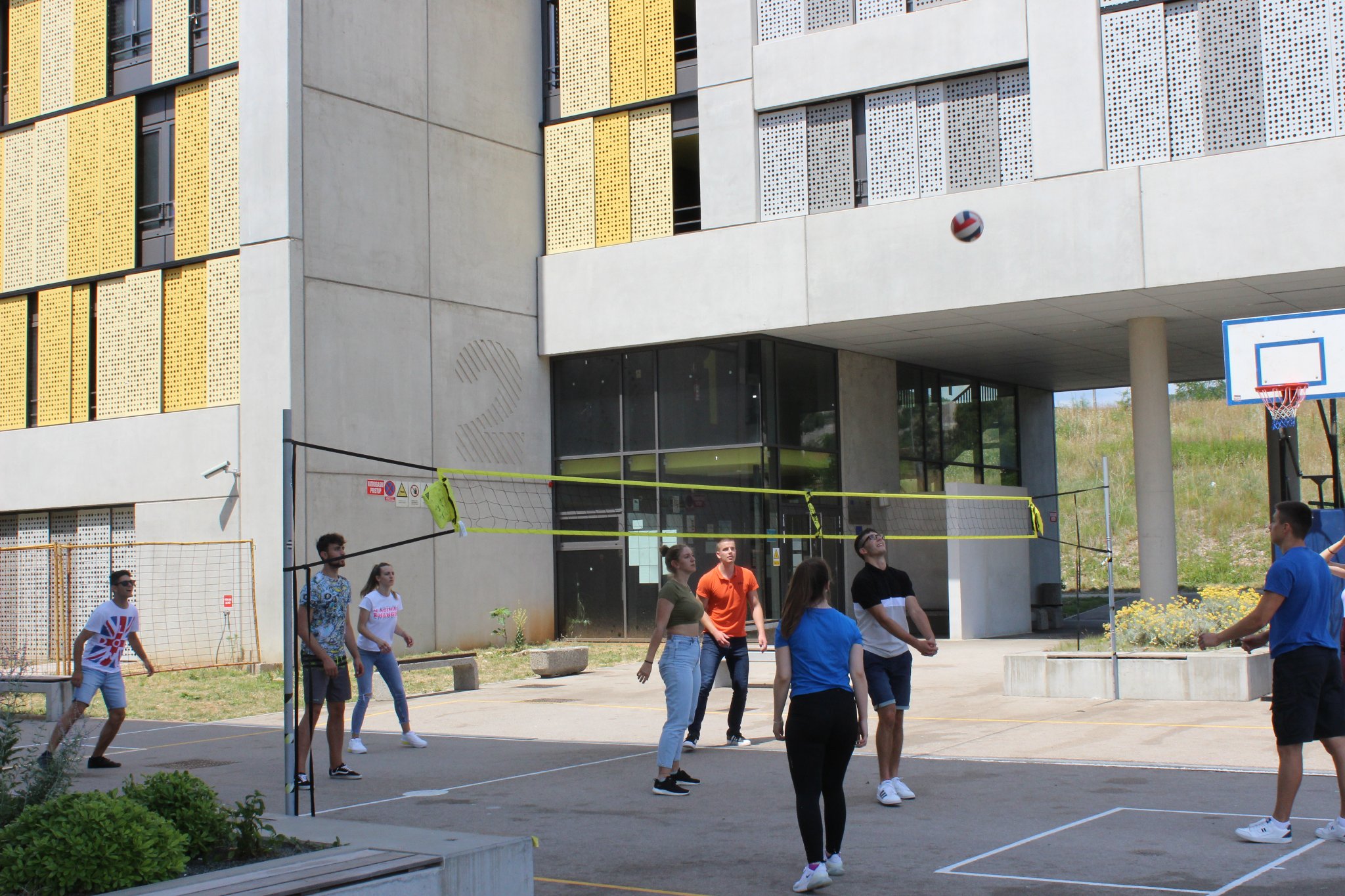 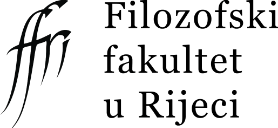 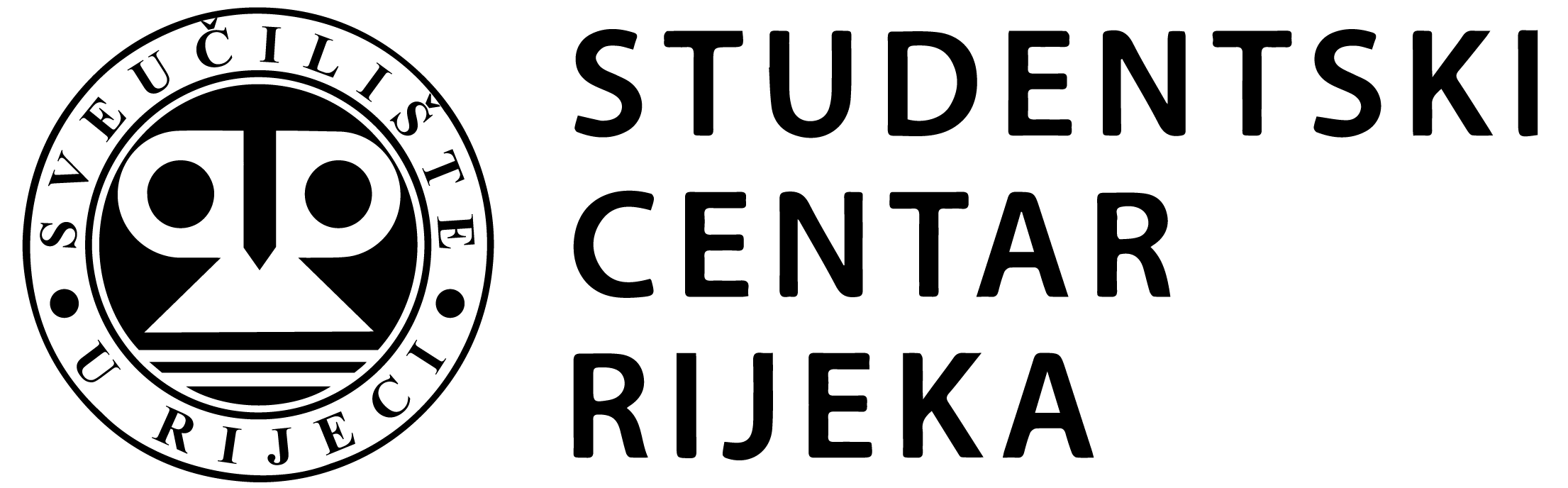 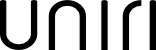 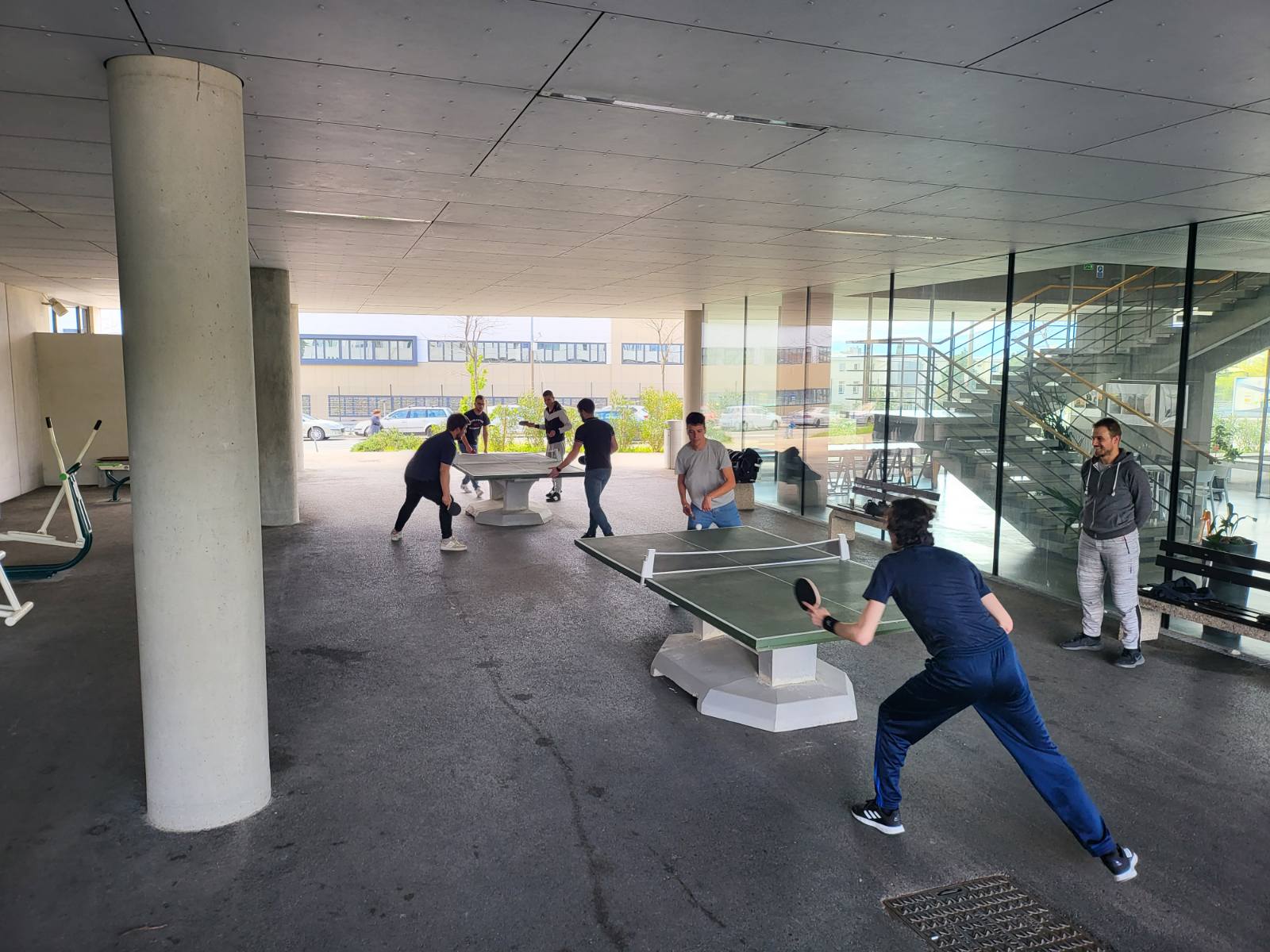 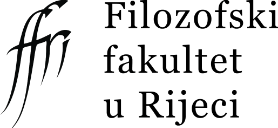 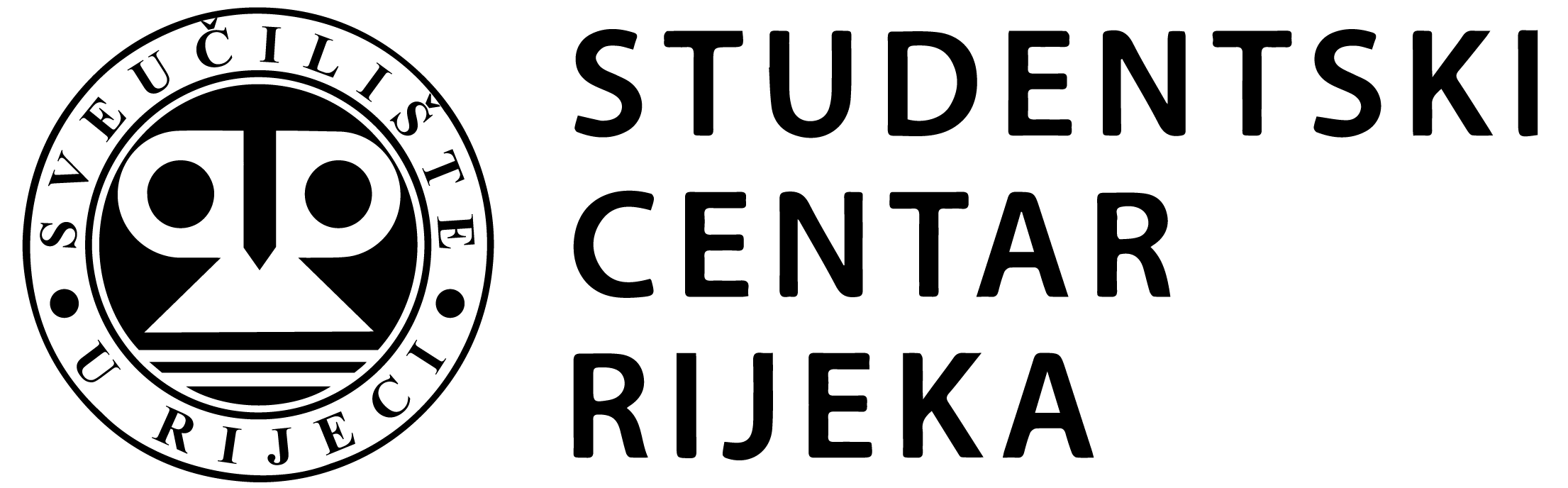 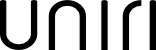 Prati nas i saznaj sve informacije!

Facebook stranica Studentski centar Ri
Instagram profil studentski.centar.rijeka 
Linkedin Studentski centar Rijeka
Web stranica Studentskog centra Rijeka 
Portal Svjetionik 
E-mail adresa: scri.uniri@scri.hr
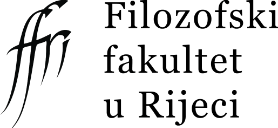 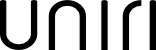 prof. dr. sc. Aleksandra Golubović
USUSRET AKADEMSKOM ŽIVOTU – brucoši 2024.
SREDNJA ŠKOLA/GIMNAZIJA vs. FAKULTET
Nastava – ppt prezentacije
Izvedbeni programi
Iz pozicije nastavnika; studenta
  
UČENIK/ICA vs. STUDENT/ICA
Nova uloga
Samostalnost, proaktivnost, odgovornost
Kontinuitet – angažiranost, sudjelovanje
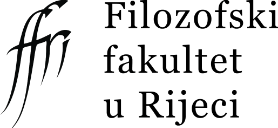 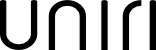 INFORMIRANOST
Službene mail adrese – aleksandra.golubovic@ffri.uniri.hr
Mail, tajništvo, oglasne ploče
Kolege – neformalno informiranje

STUDIJ – PRIPREMA ZA ŽIVOT
Ispiti
Pismeni radovi – kolokviji
Akademska čestitost – izvori, referiranje, akademsko pisanje
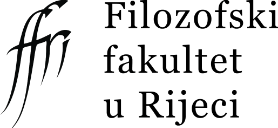 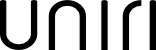 PODJELA X-ICA ZA STUDENTE/ICE DVOPREDMETNIH STUDIJA PREMA ABECEDNOM REDOSLIJEDU

X-icu svaki student/ica preuzima osobno, uz predočenje osobne iskaznice.

NAPOMENA:
Studenti/ce jednopredmetnih studija će x-ice preuzeti na odsjecima.